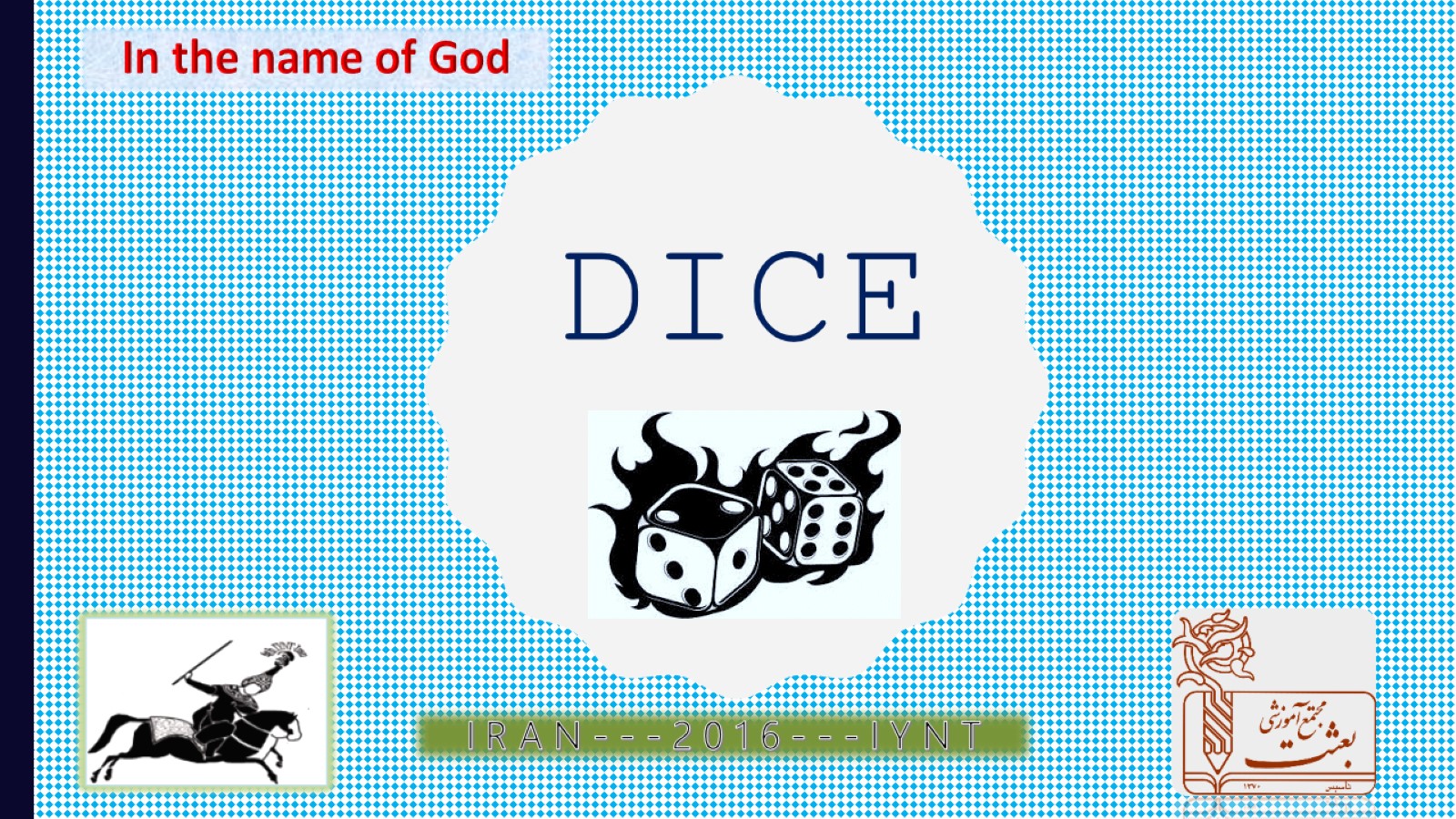 Dice
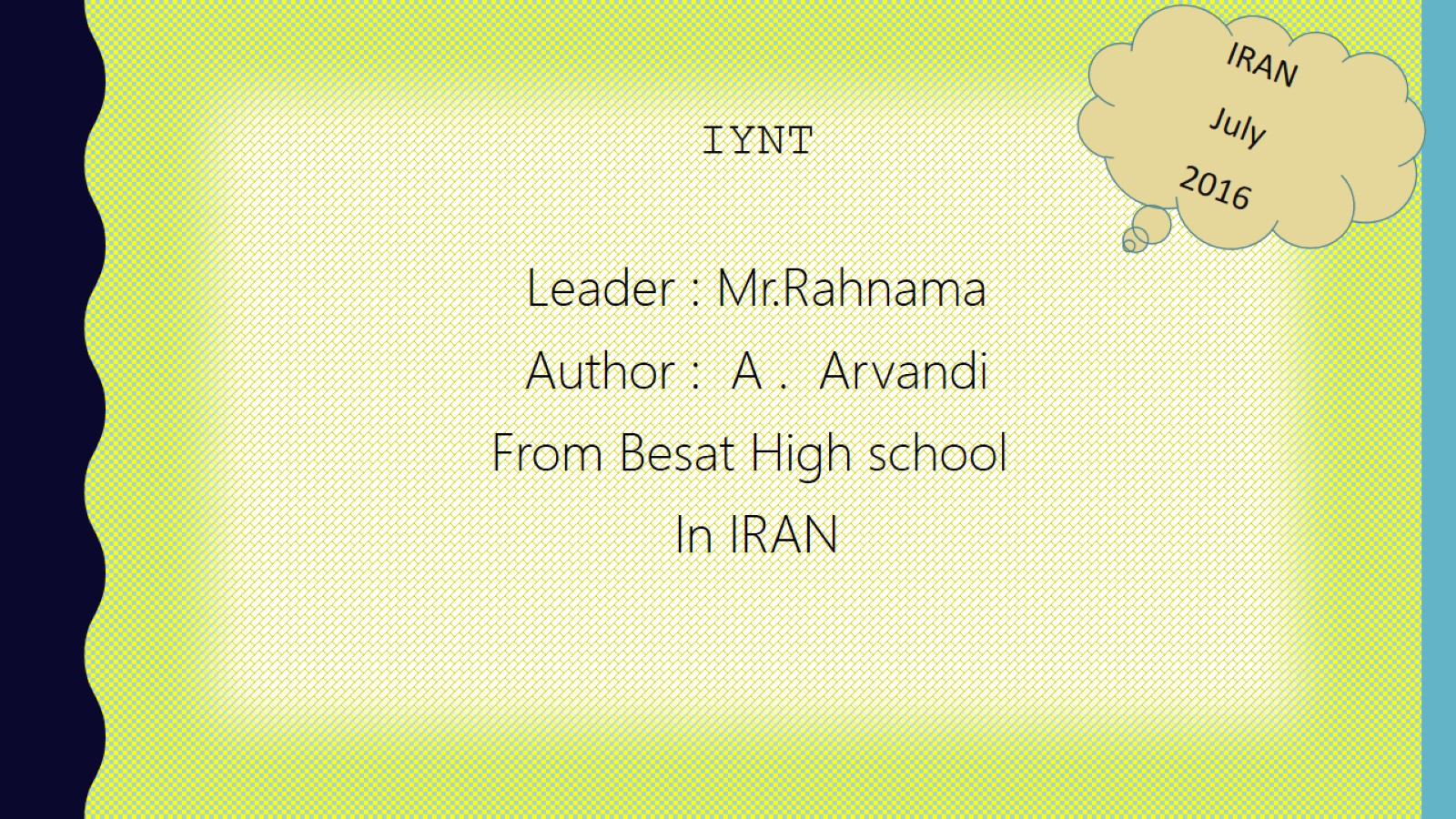 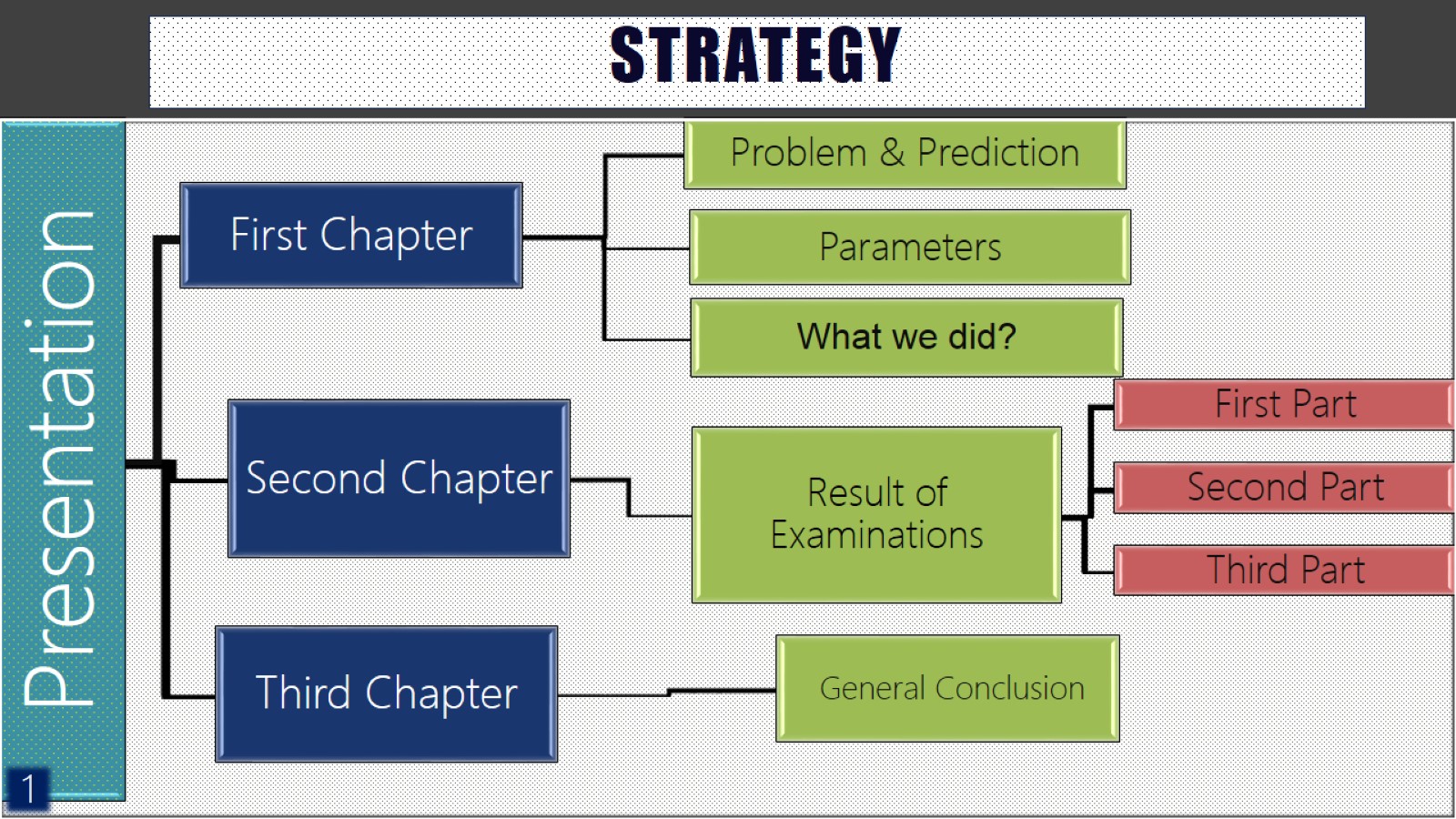 strategy
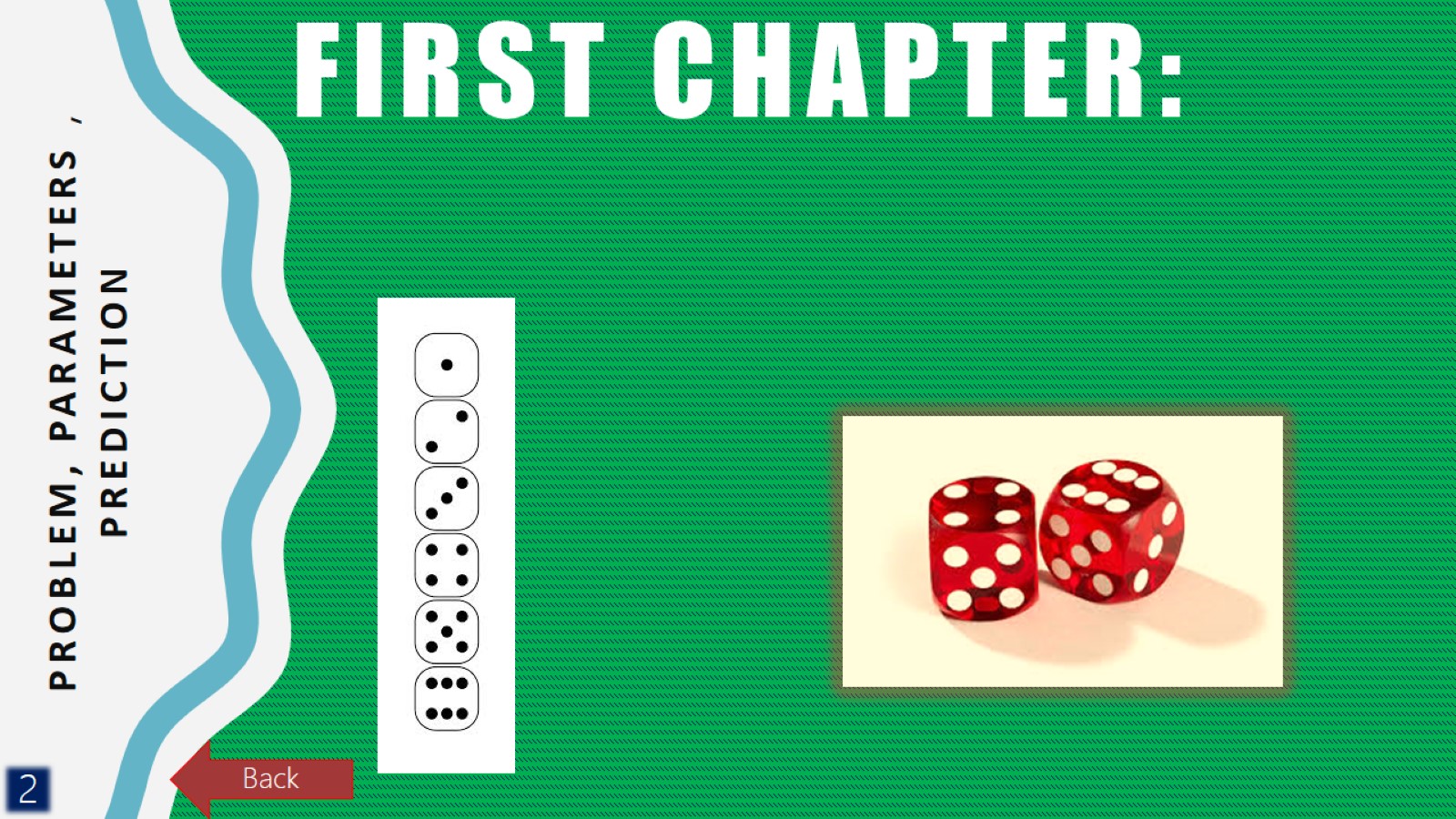 First Chapter:
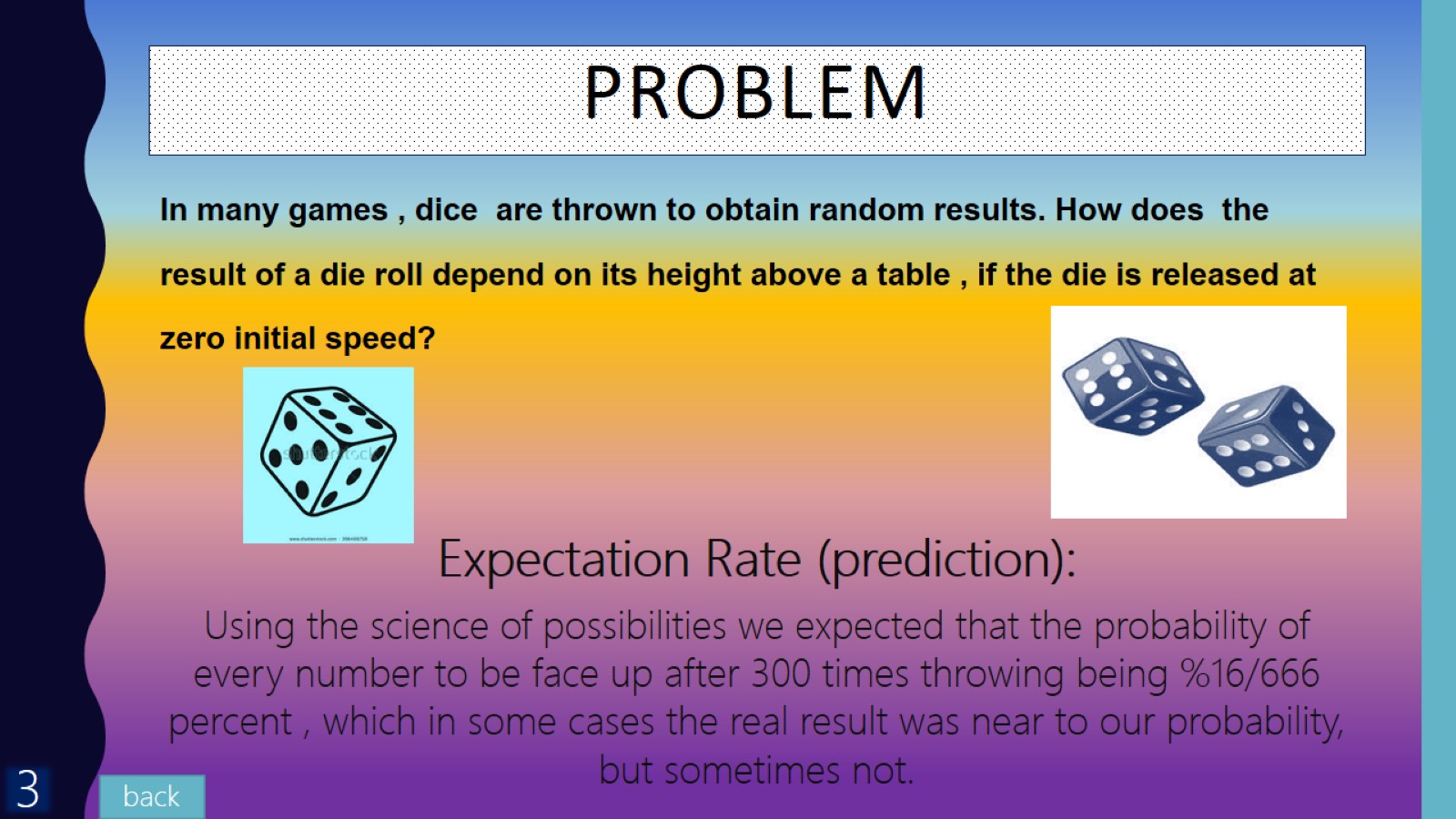 Problem
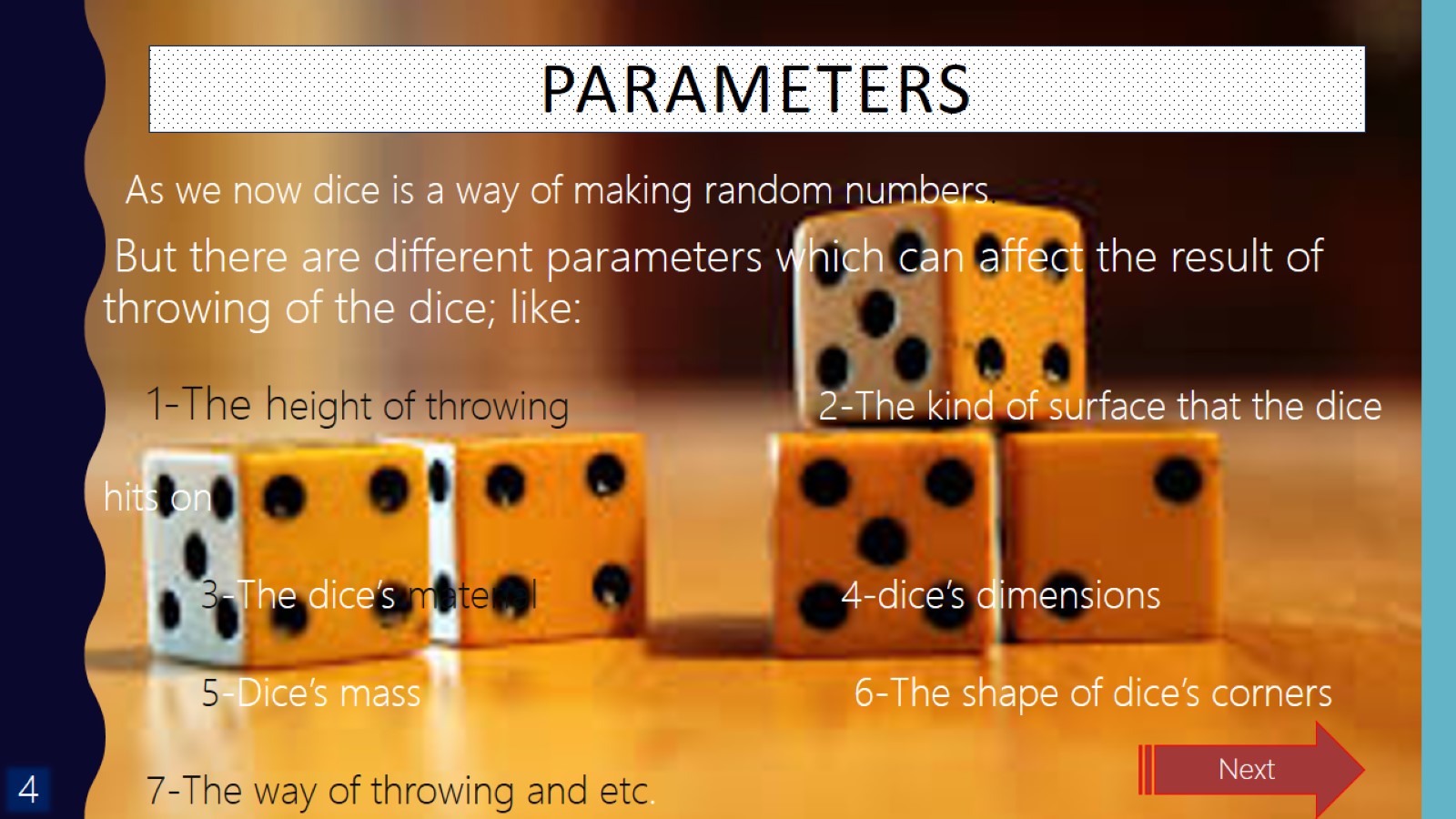 Parameters
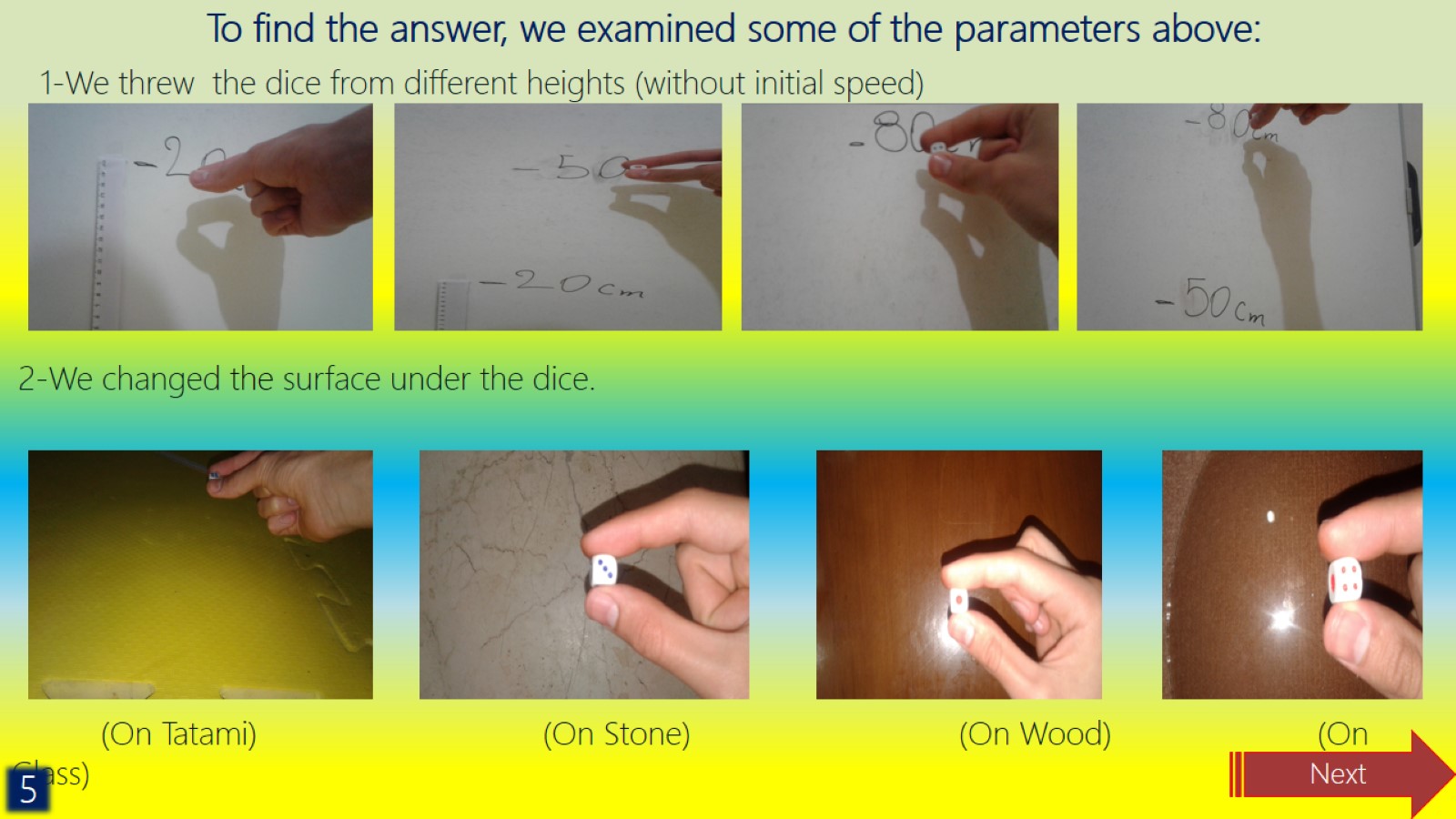 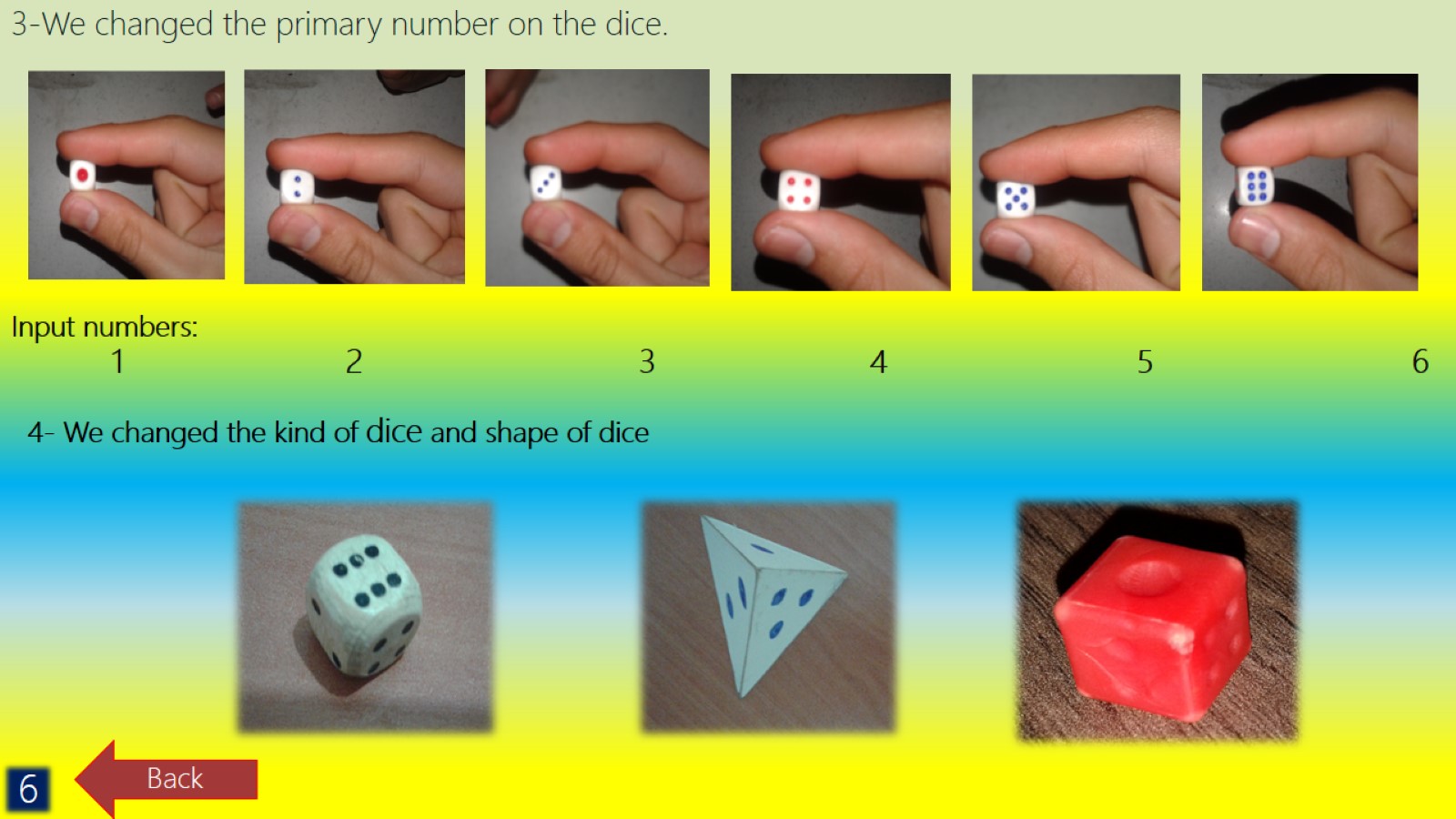 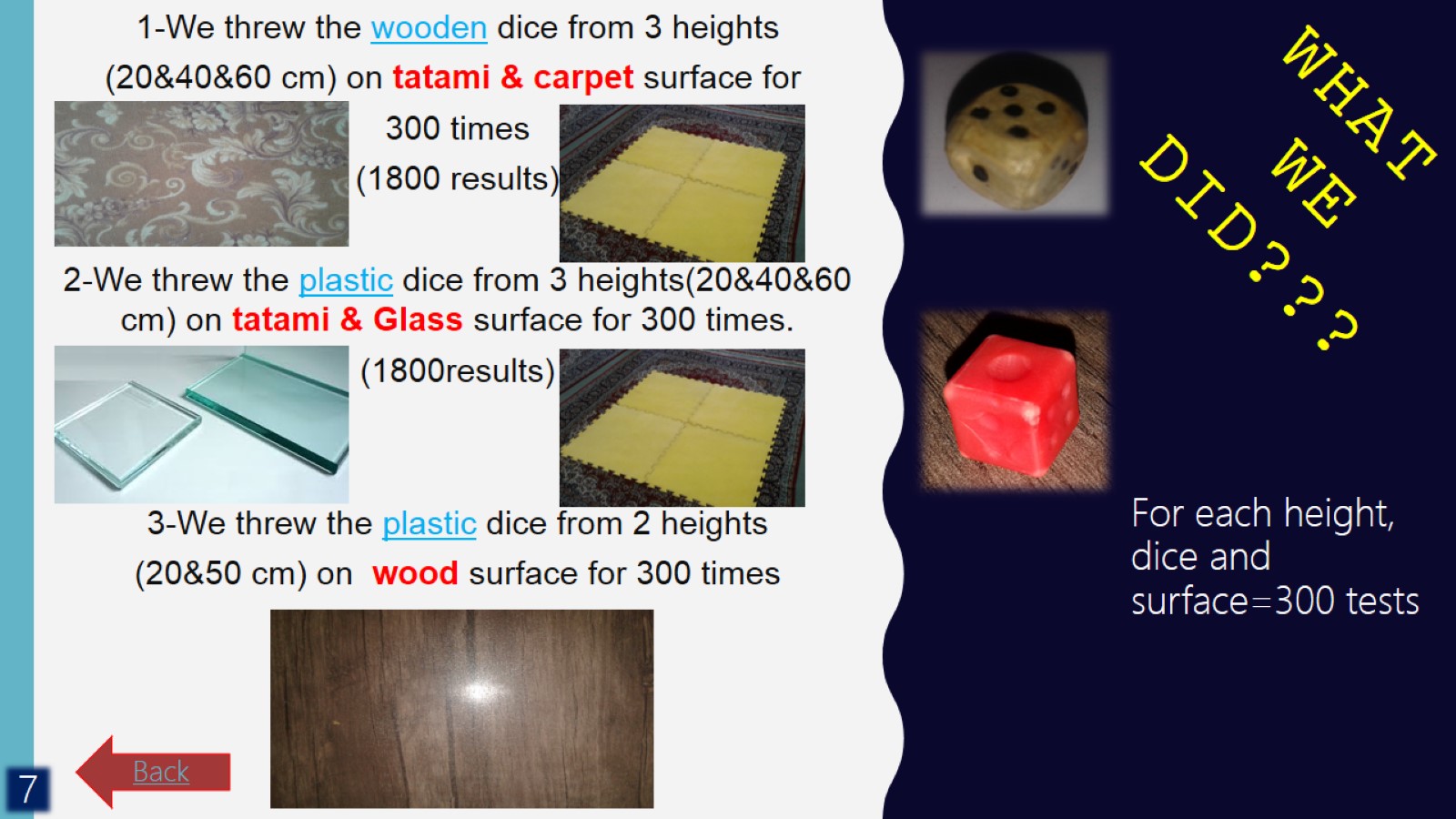 What we did???
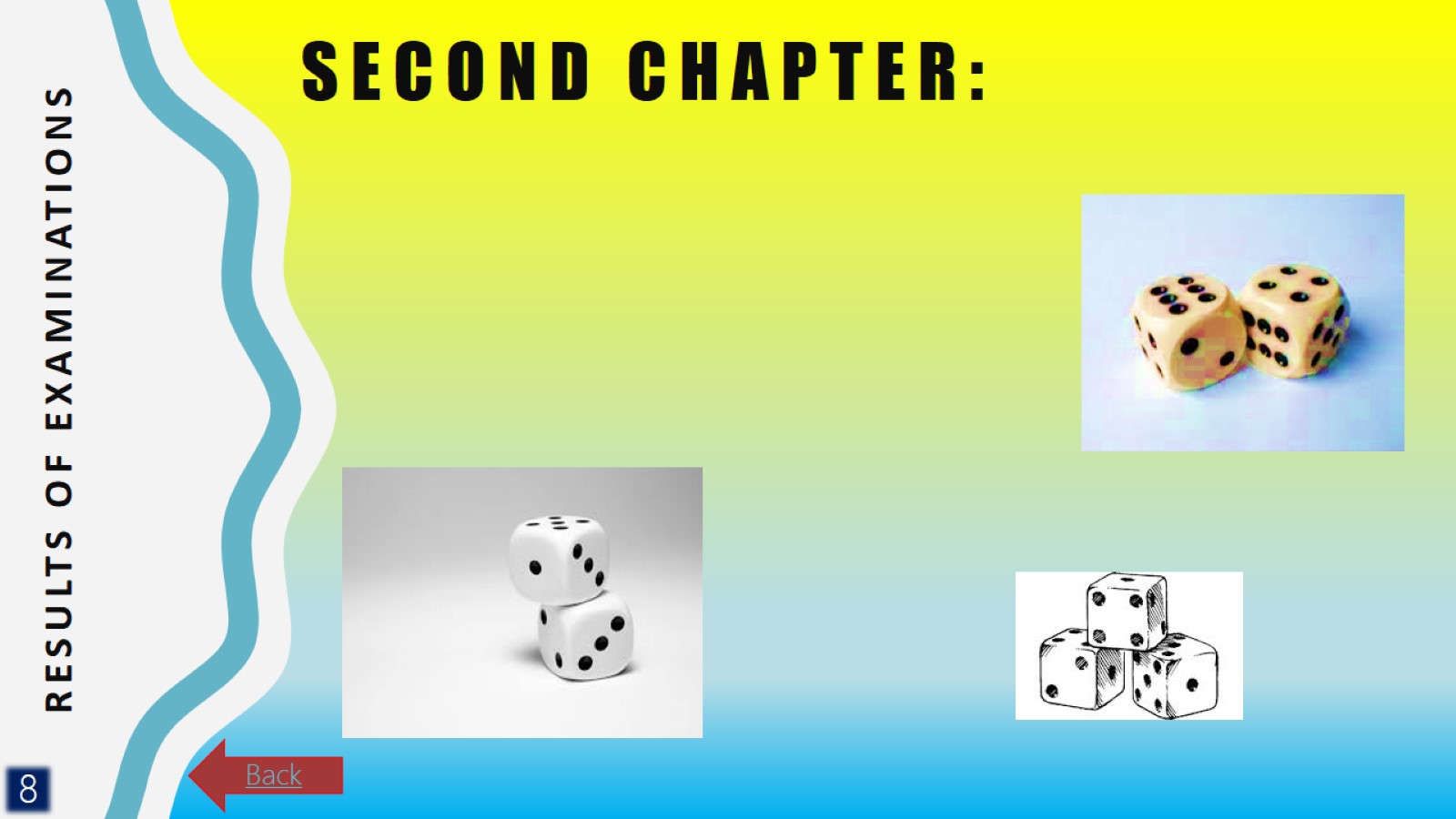 Second Chapter:
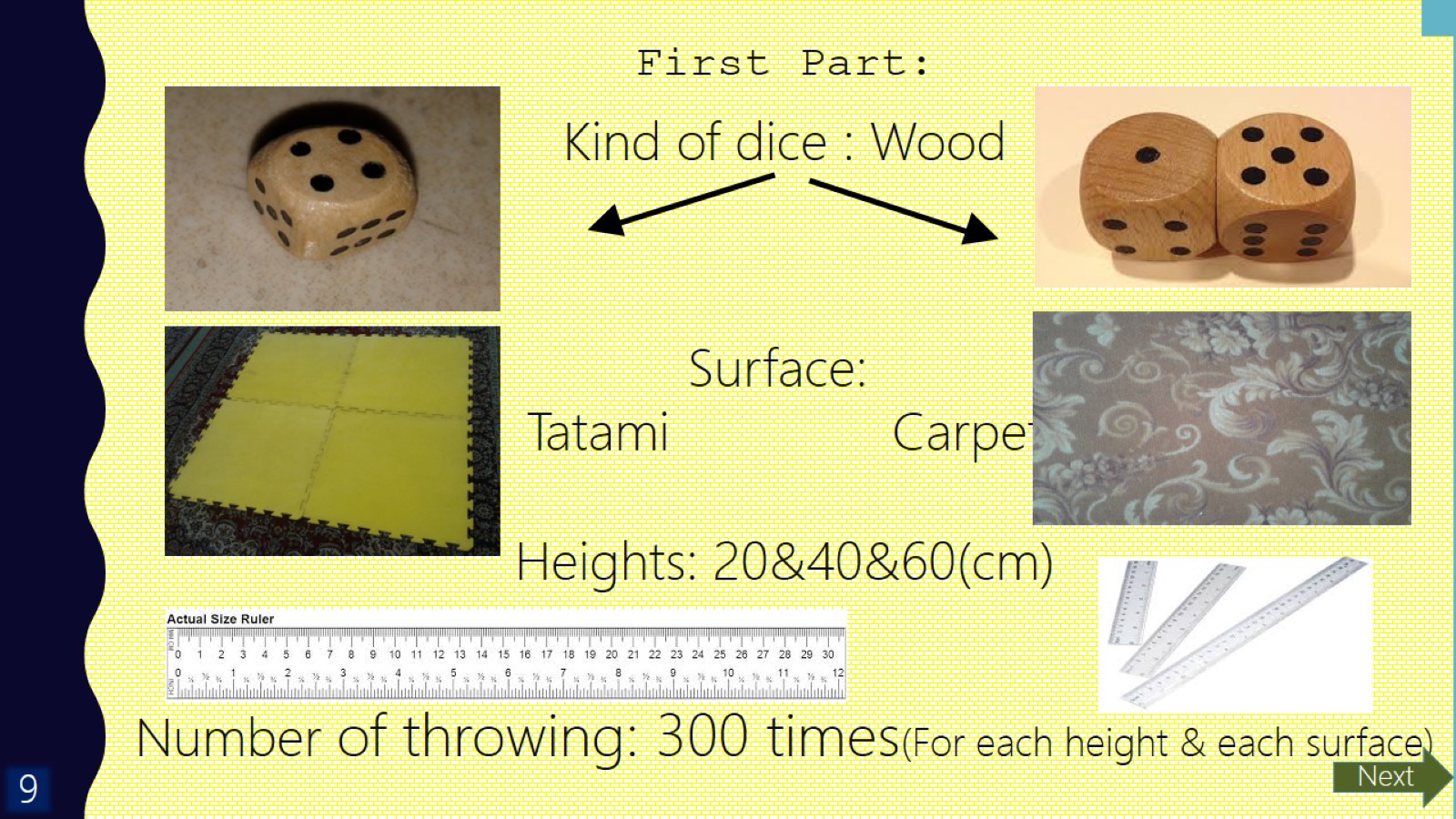 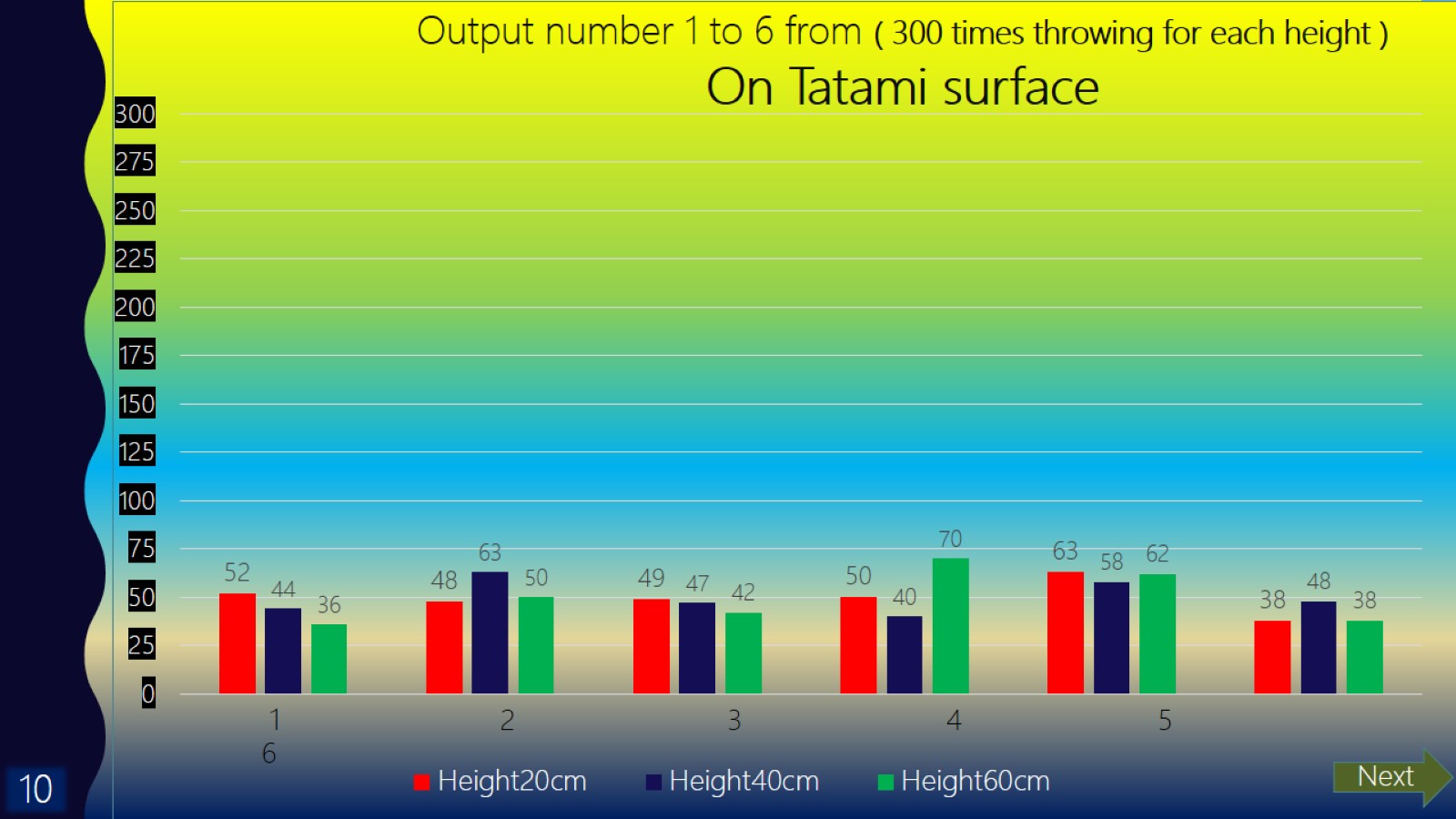 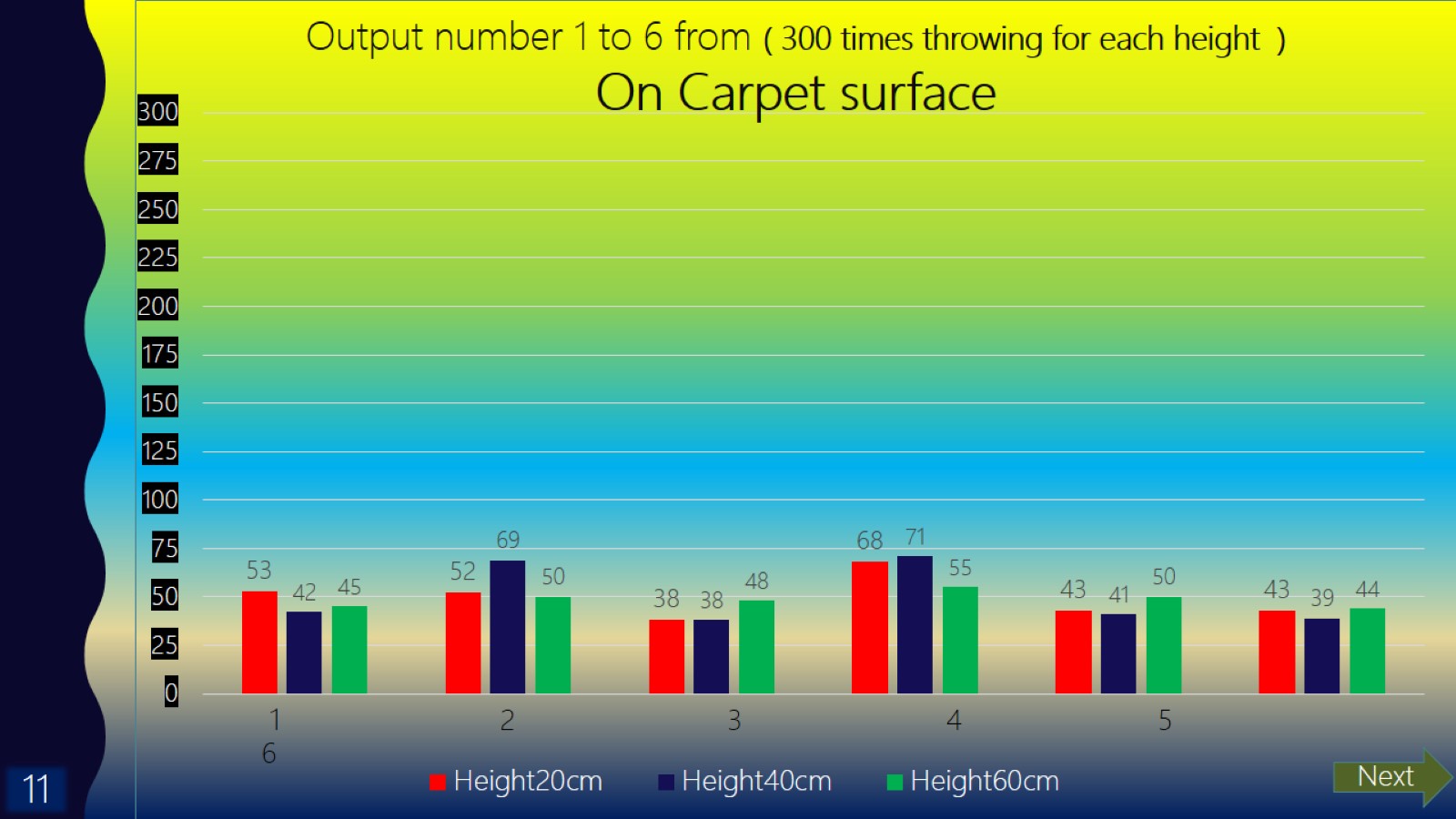 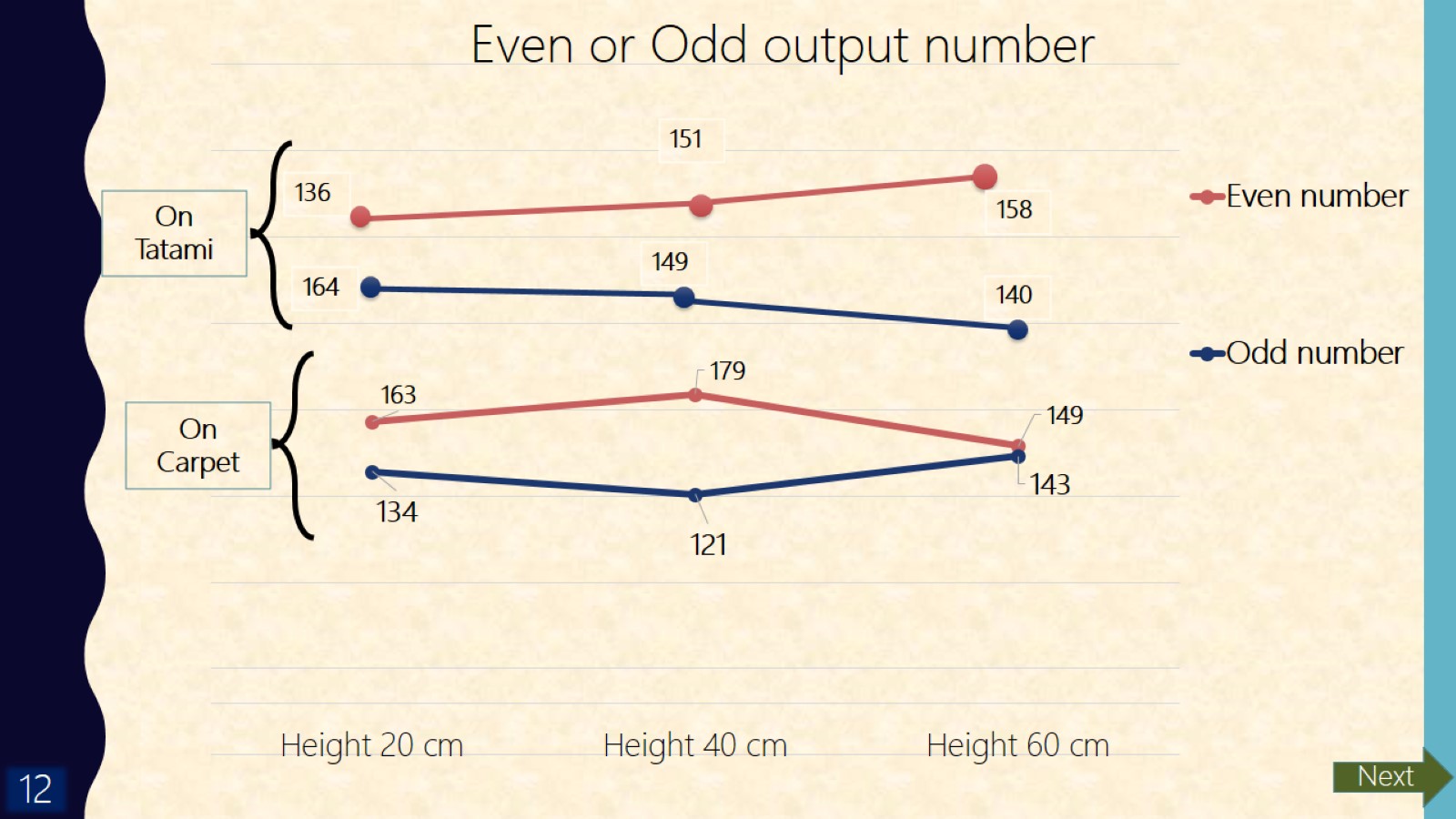 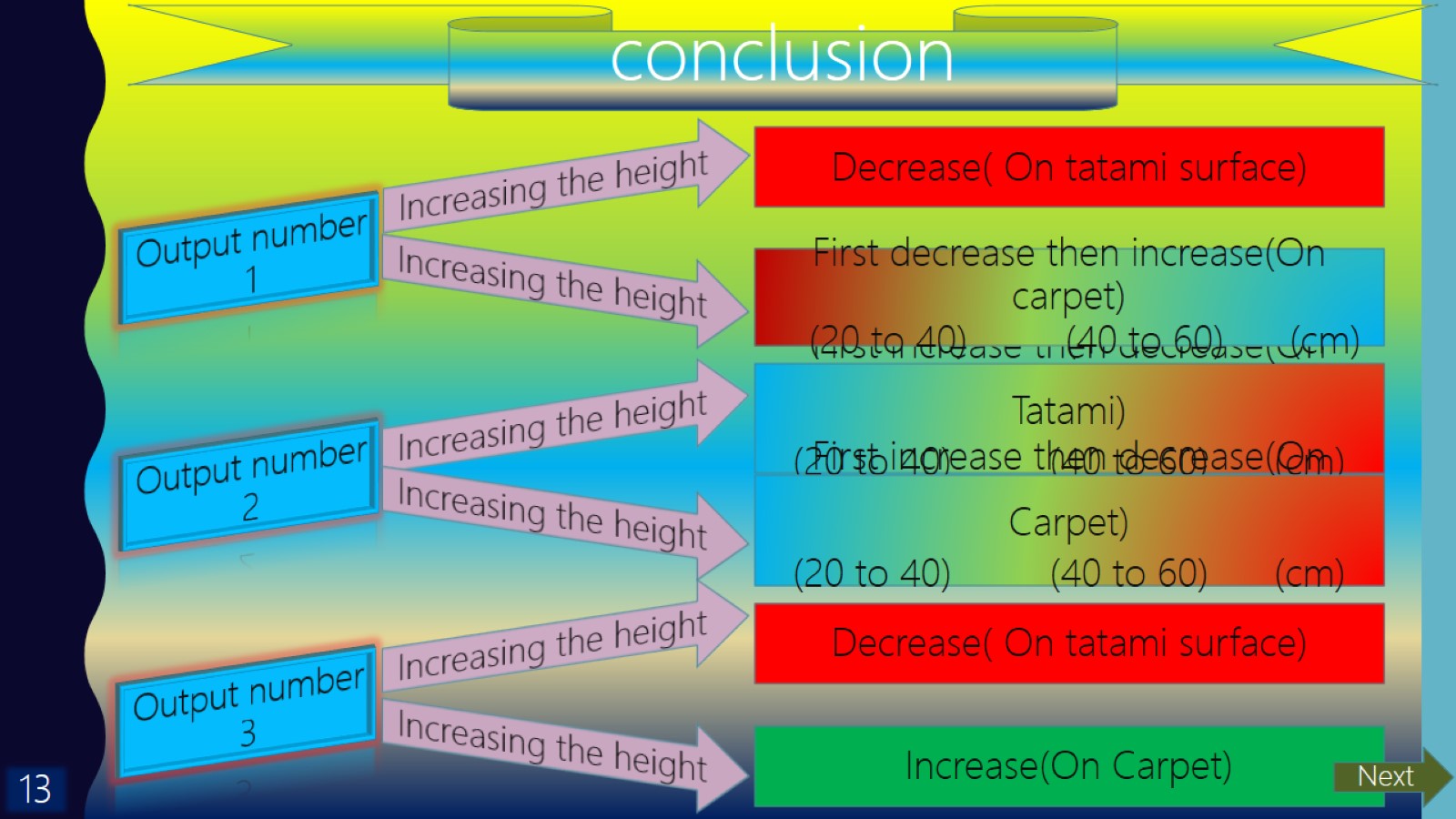 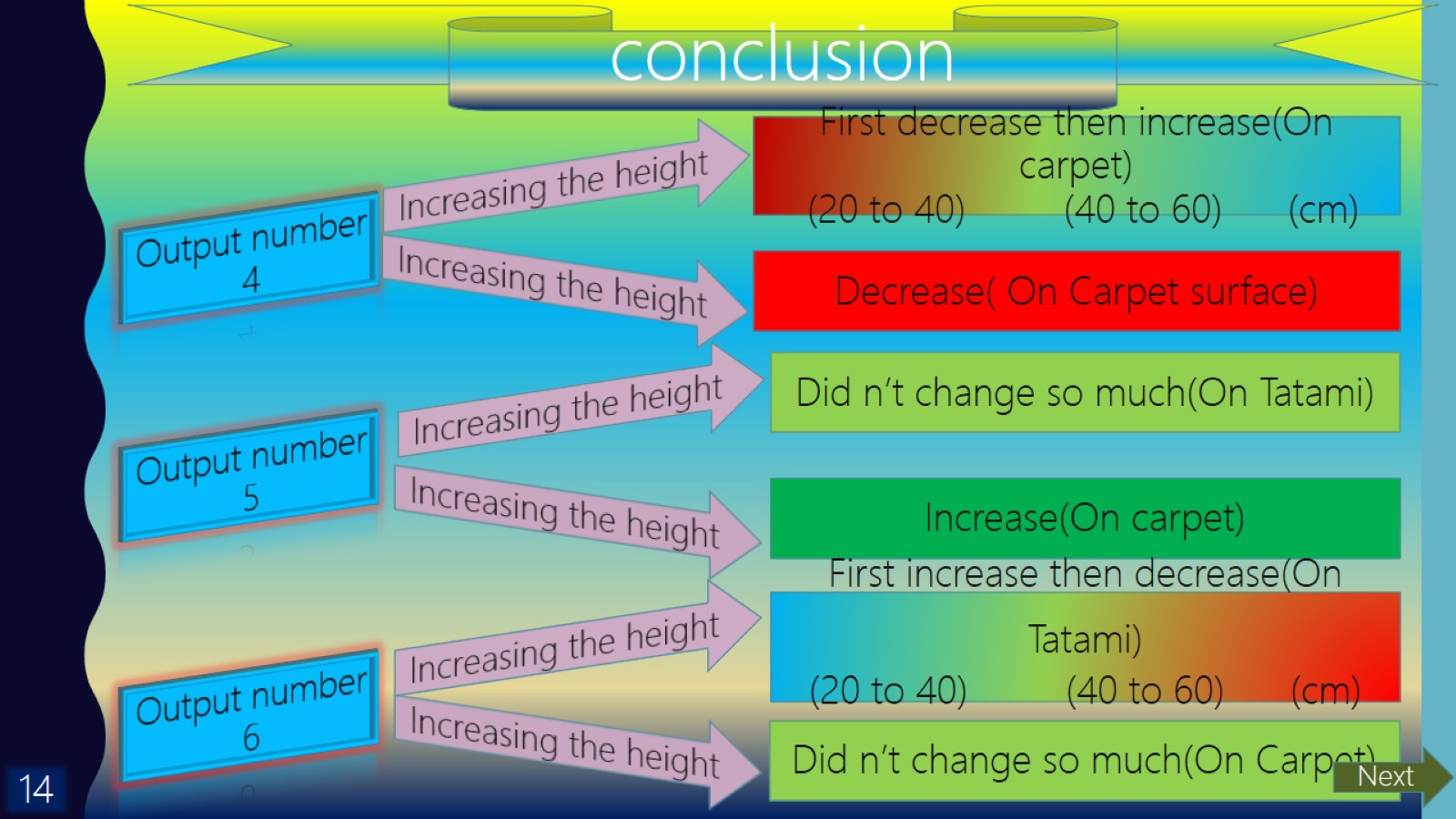 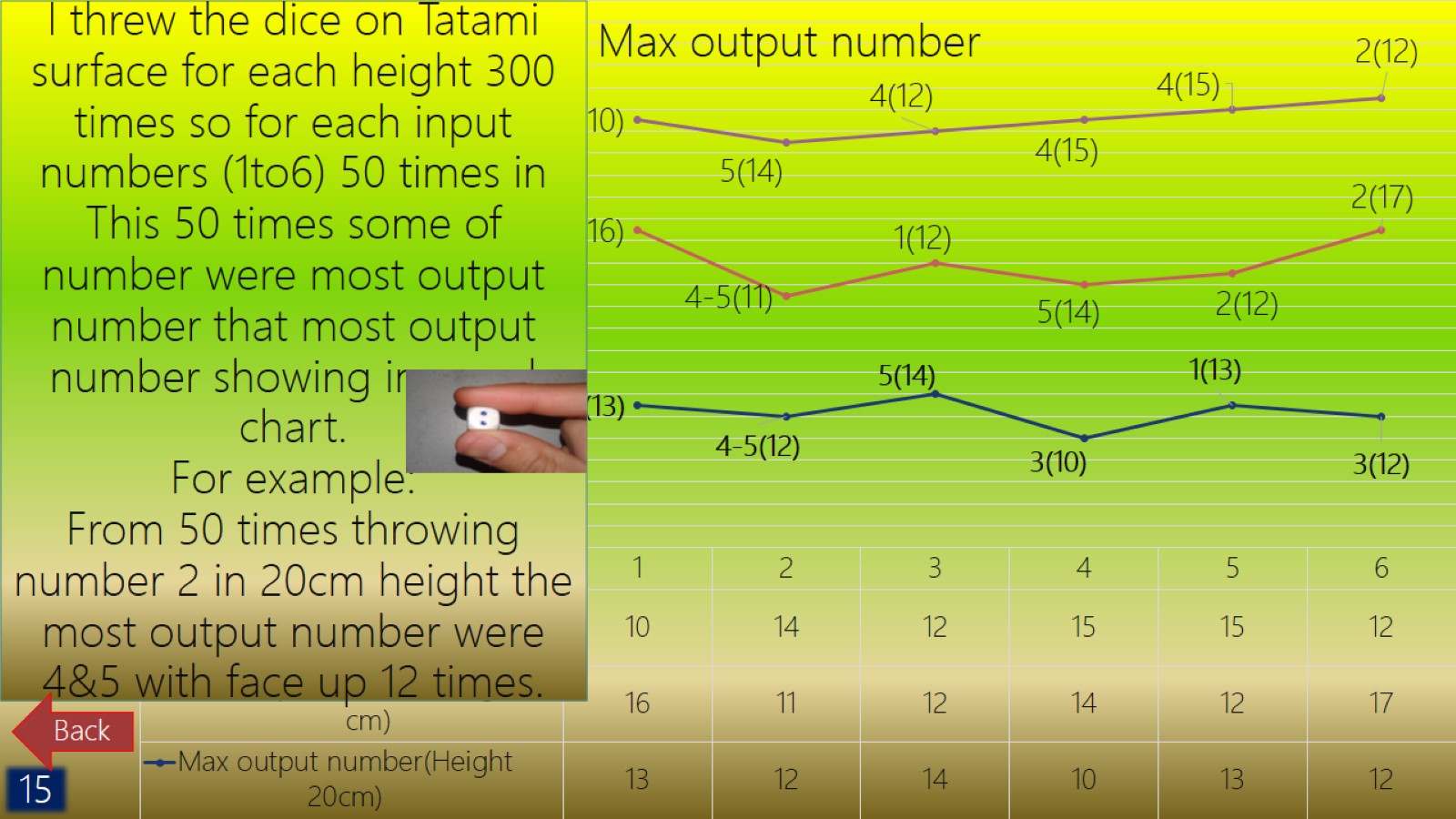 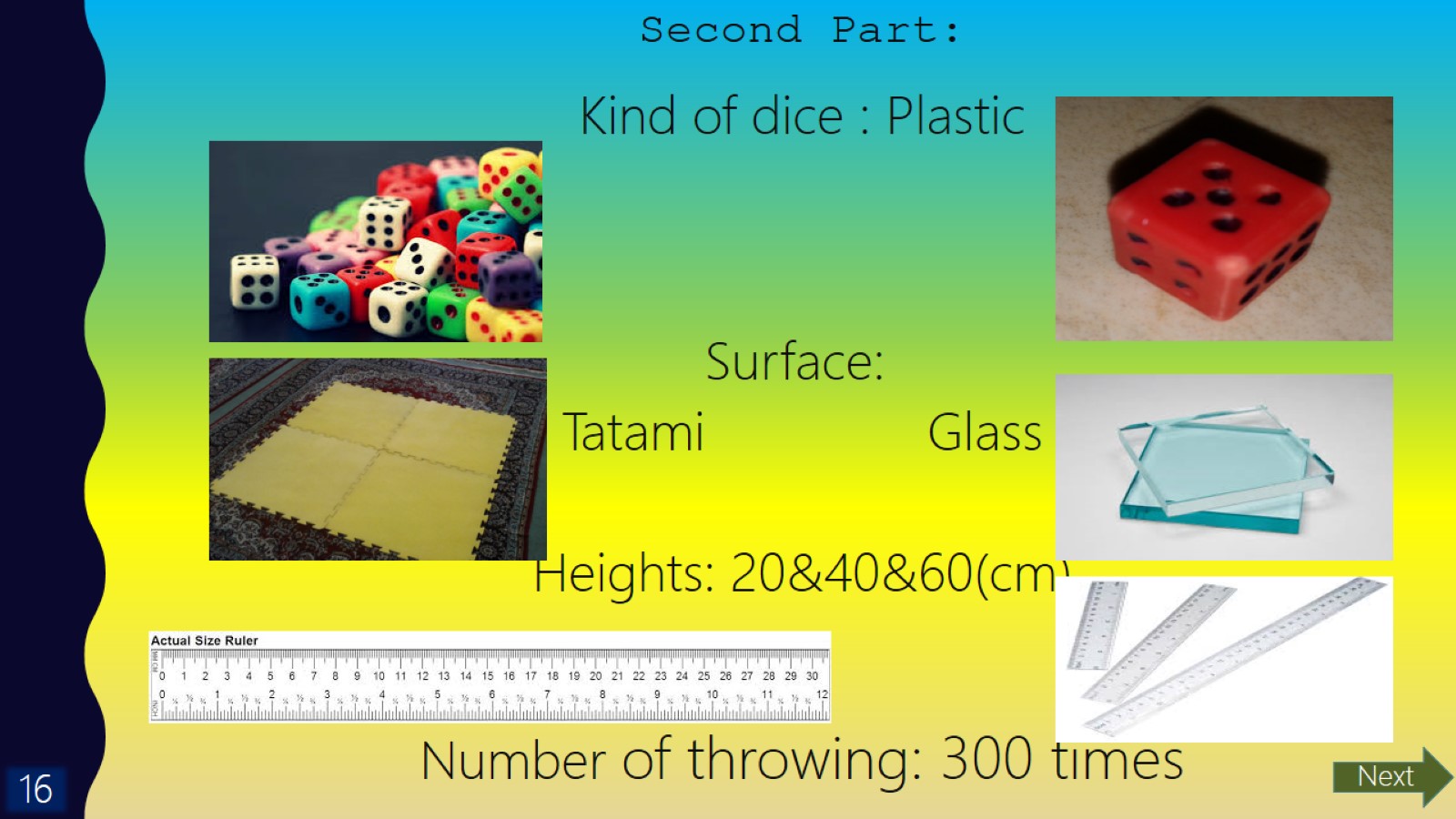 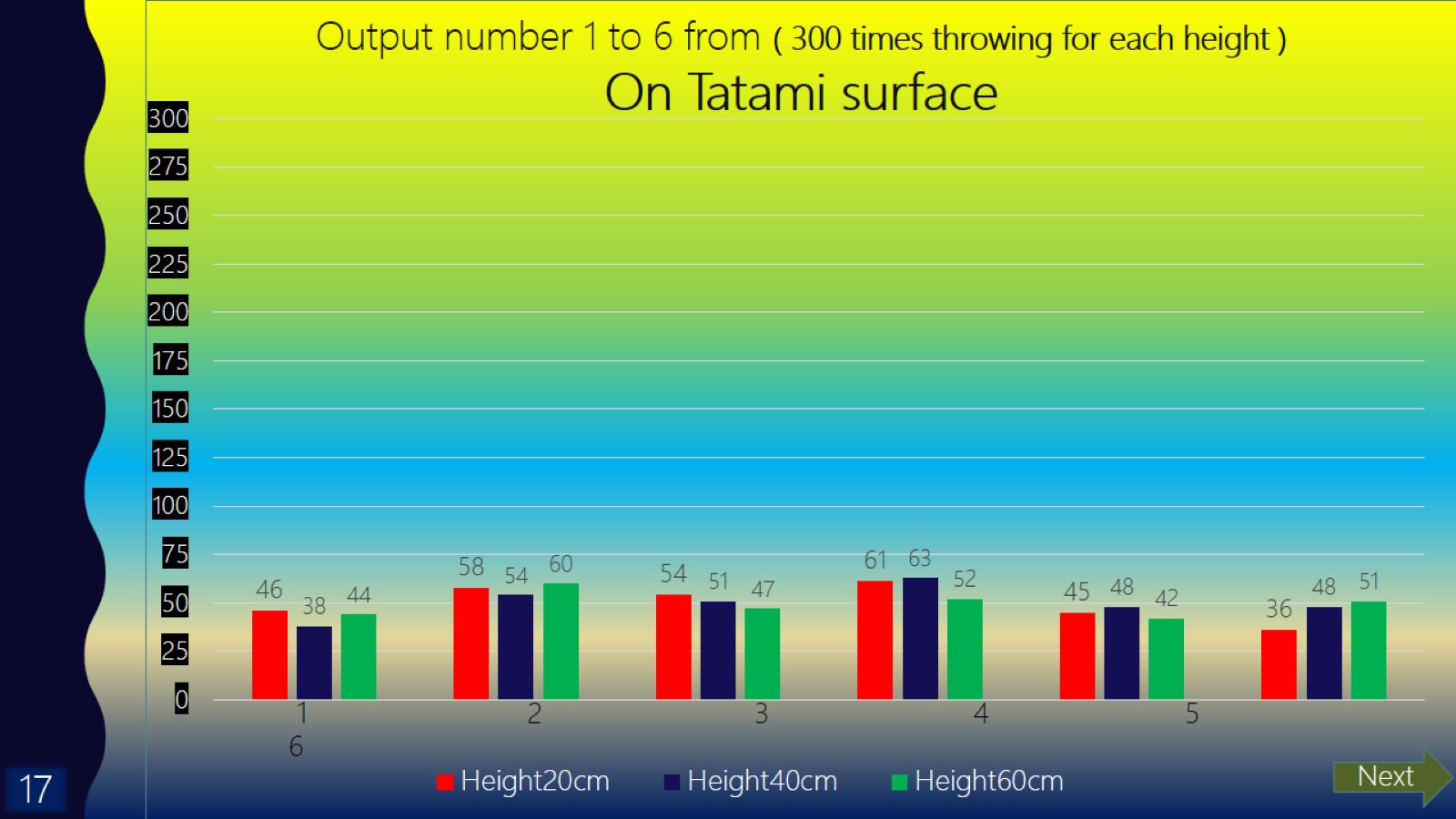 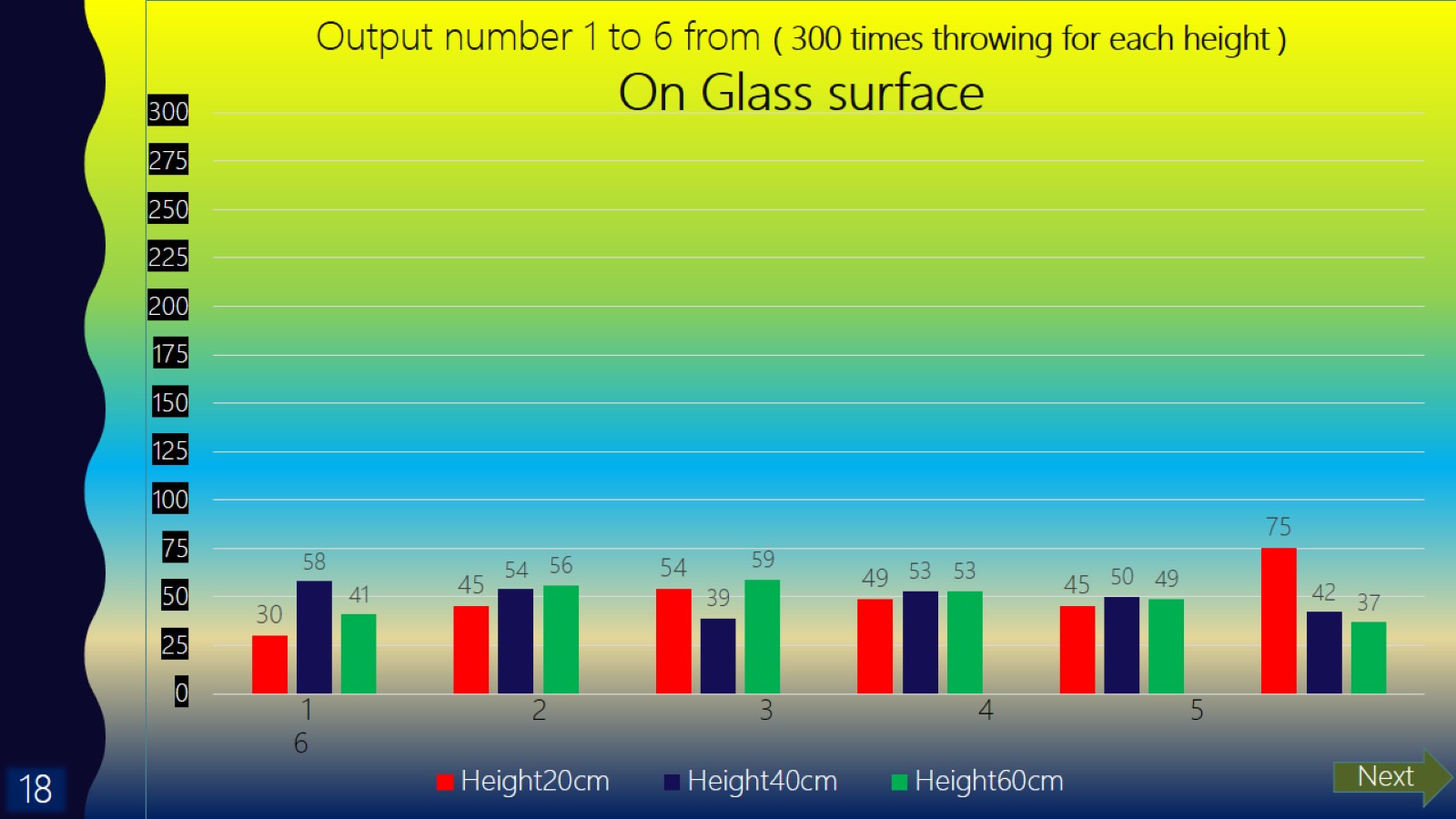 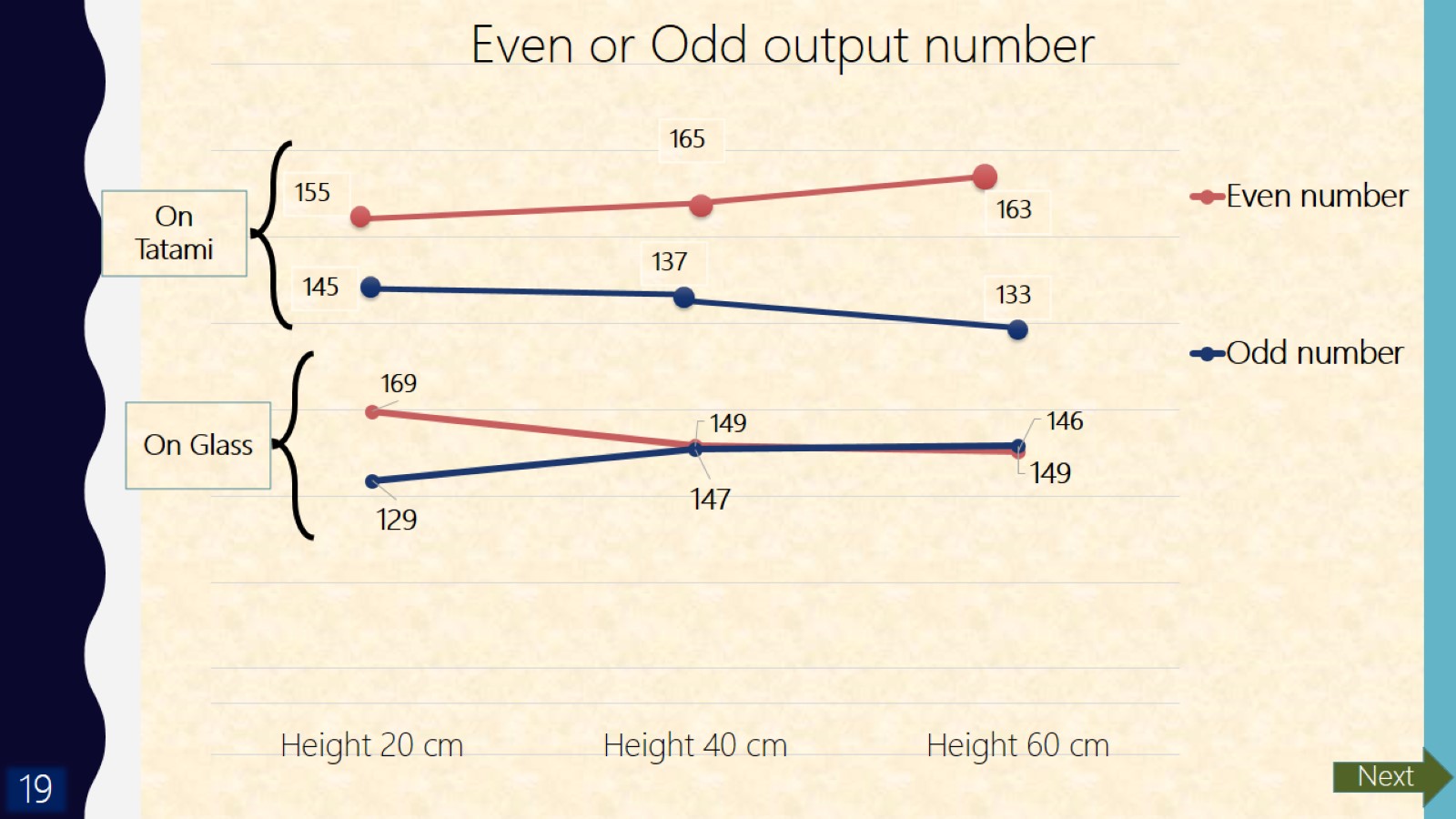 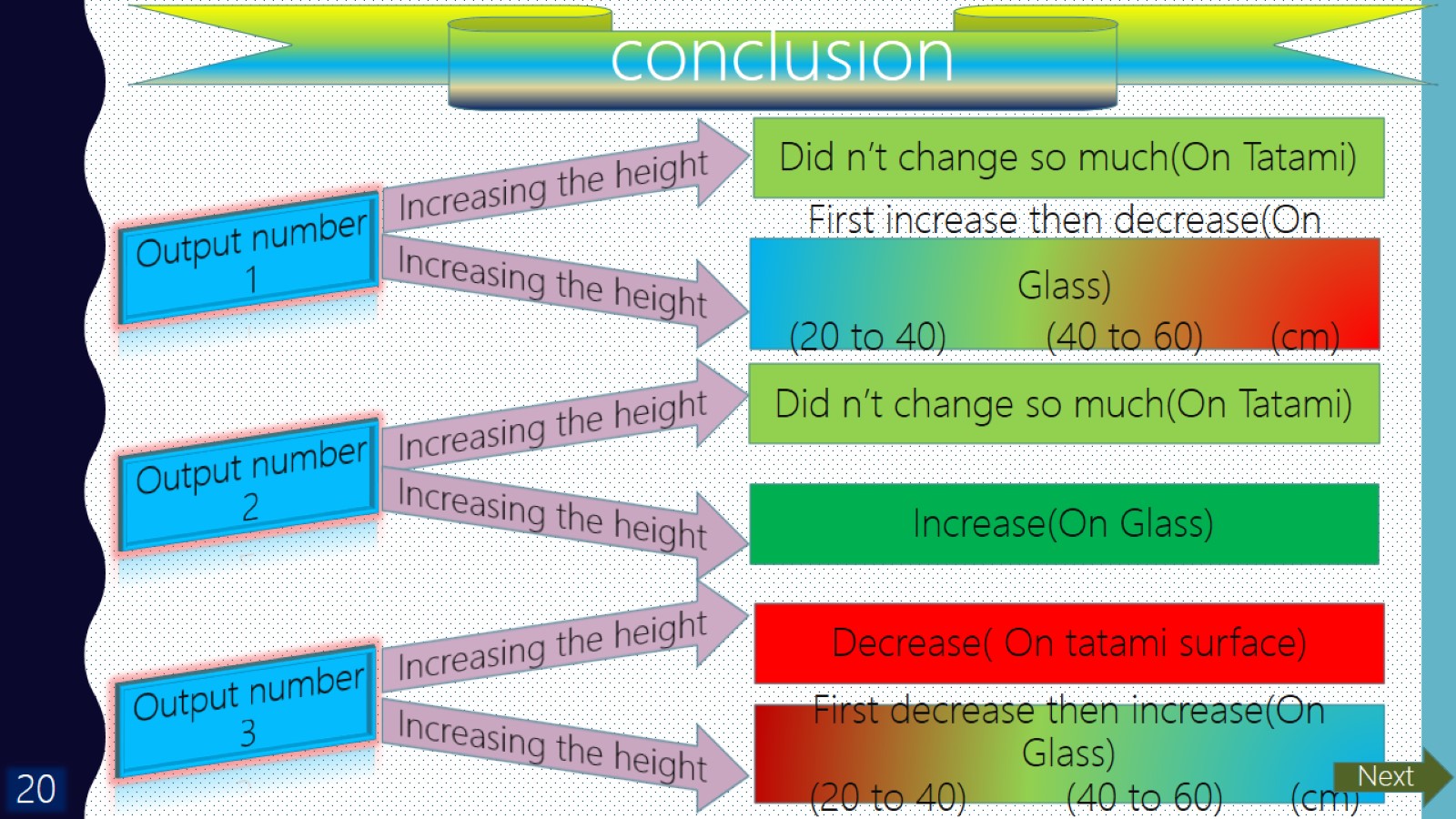 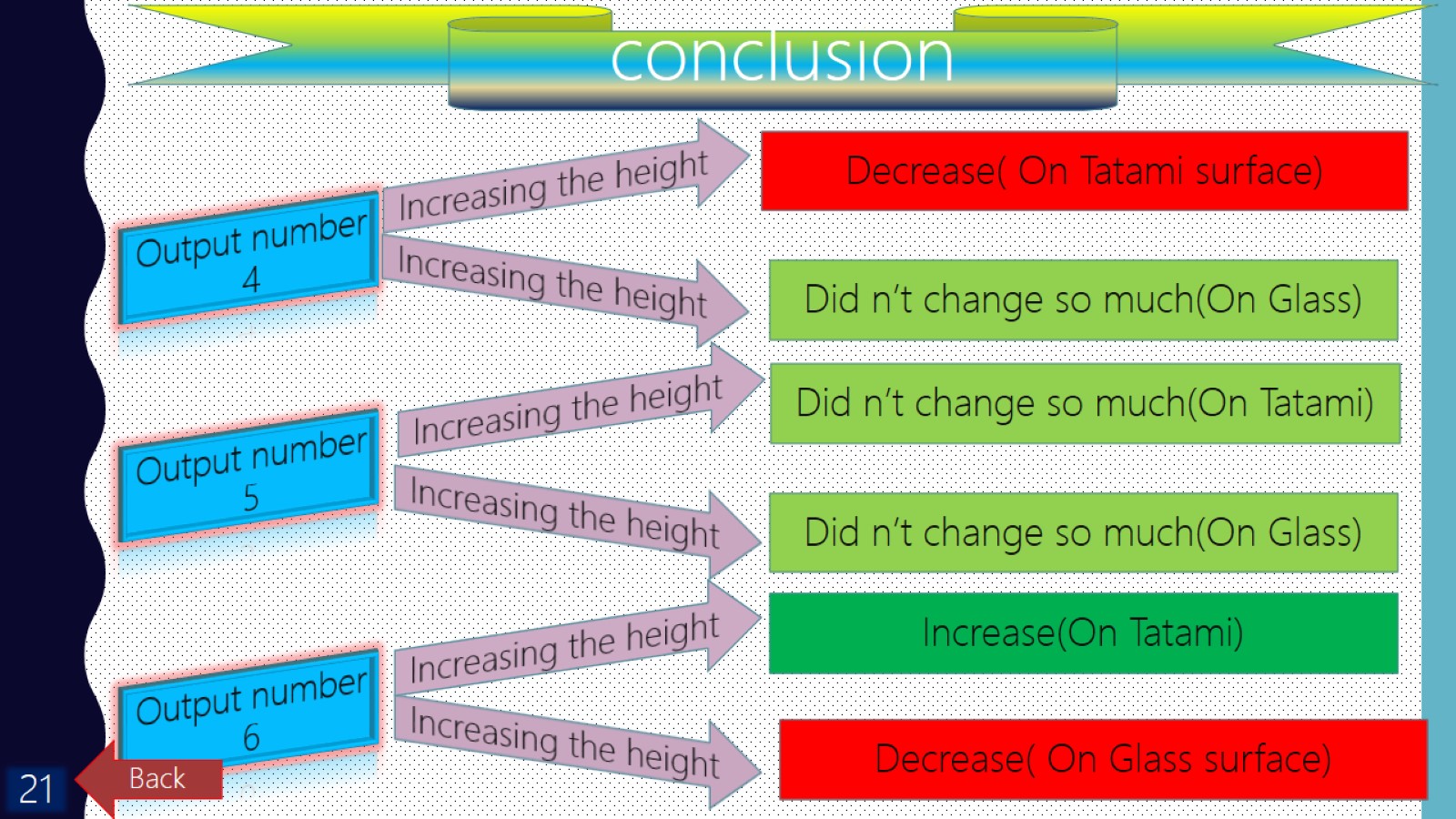 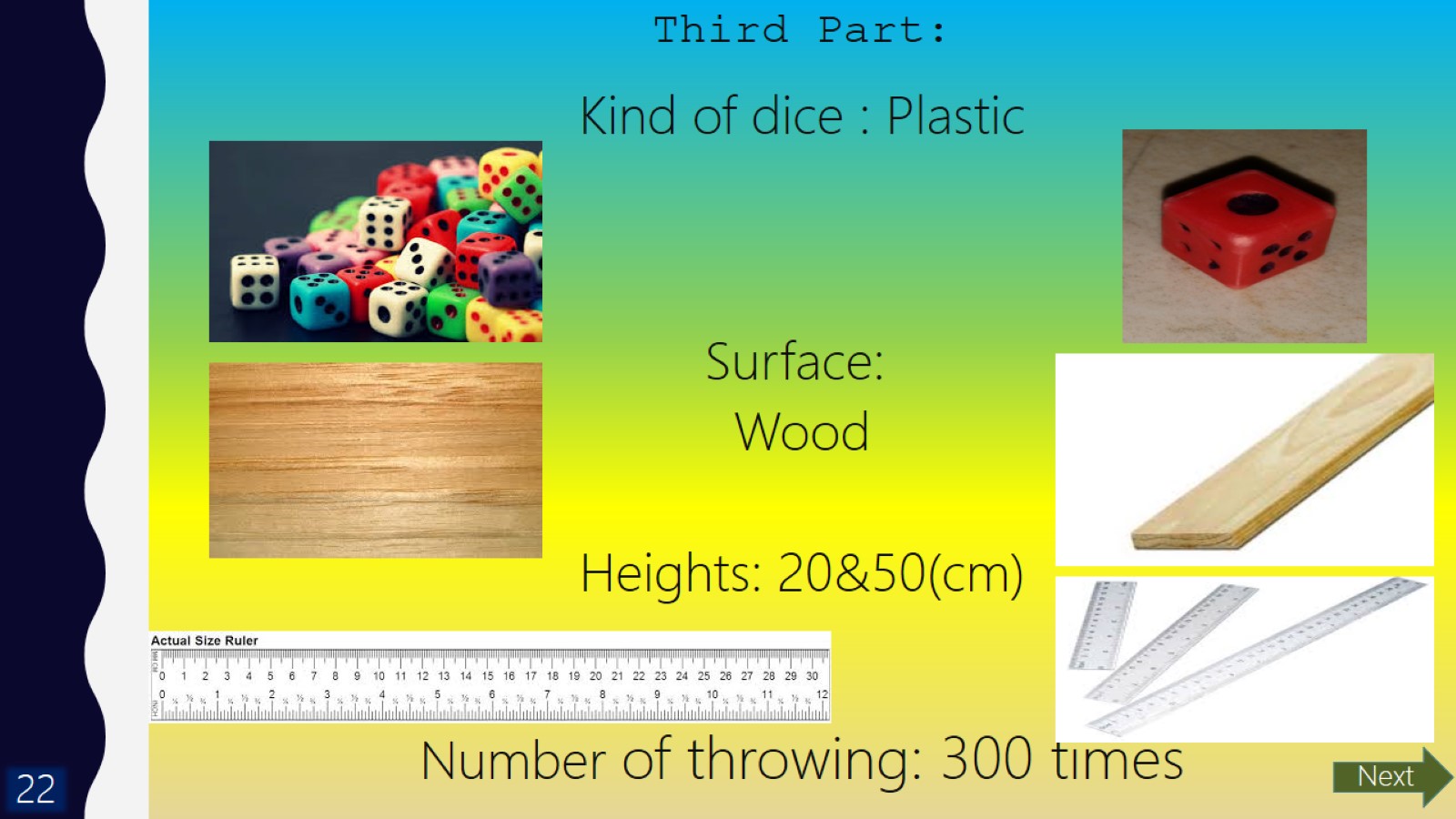 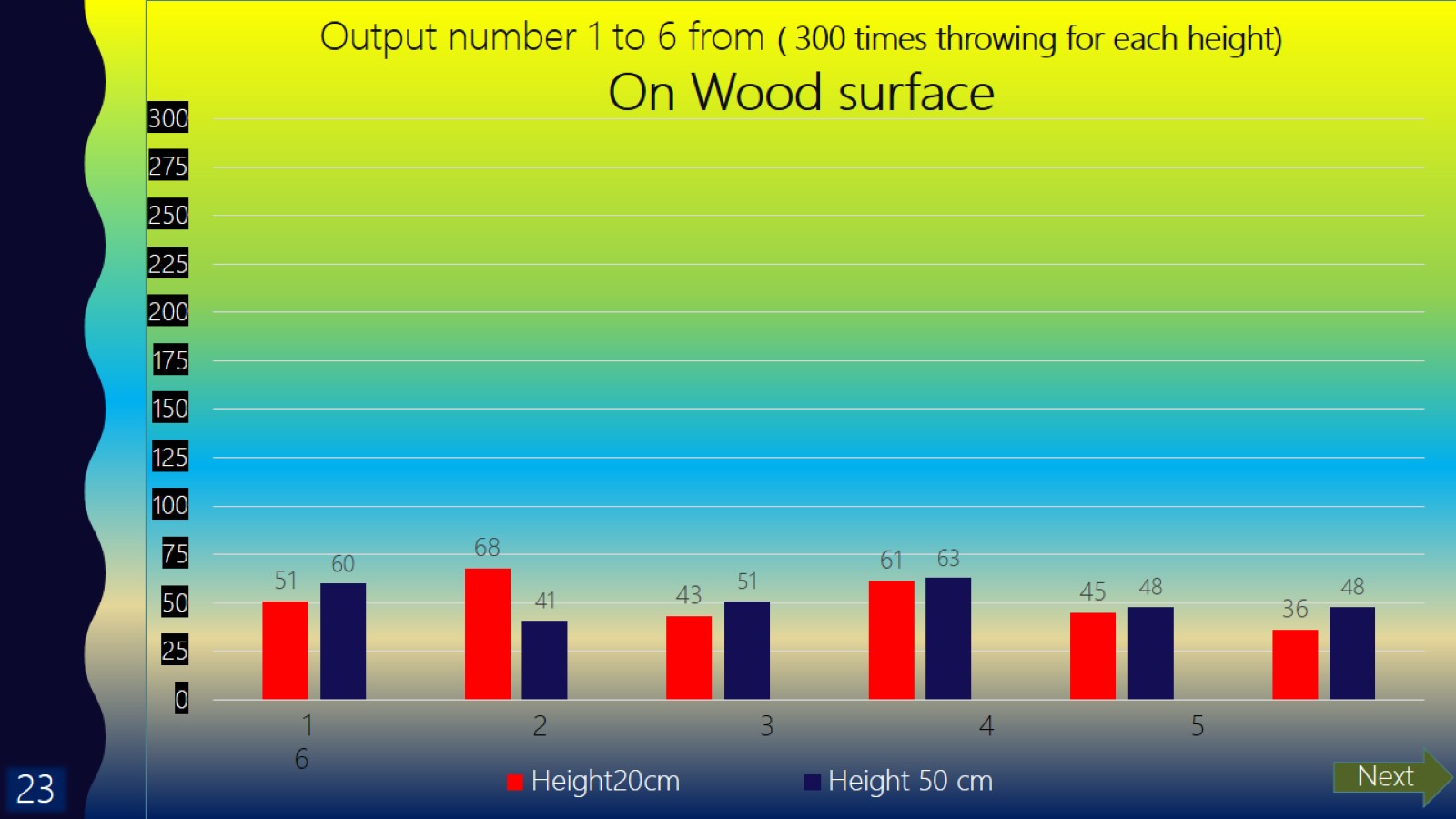 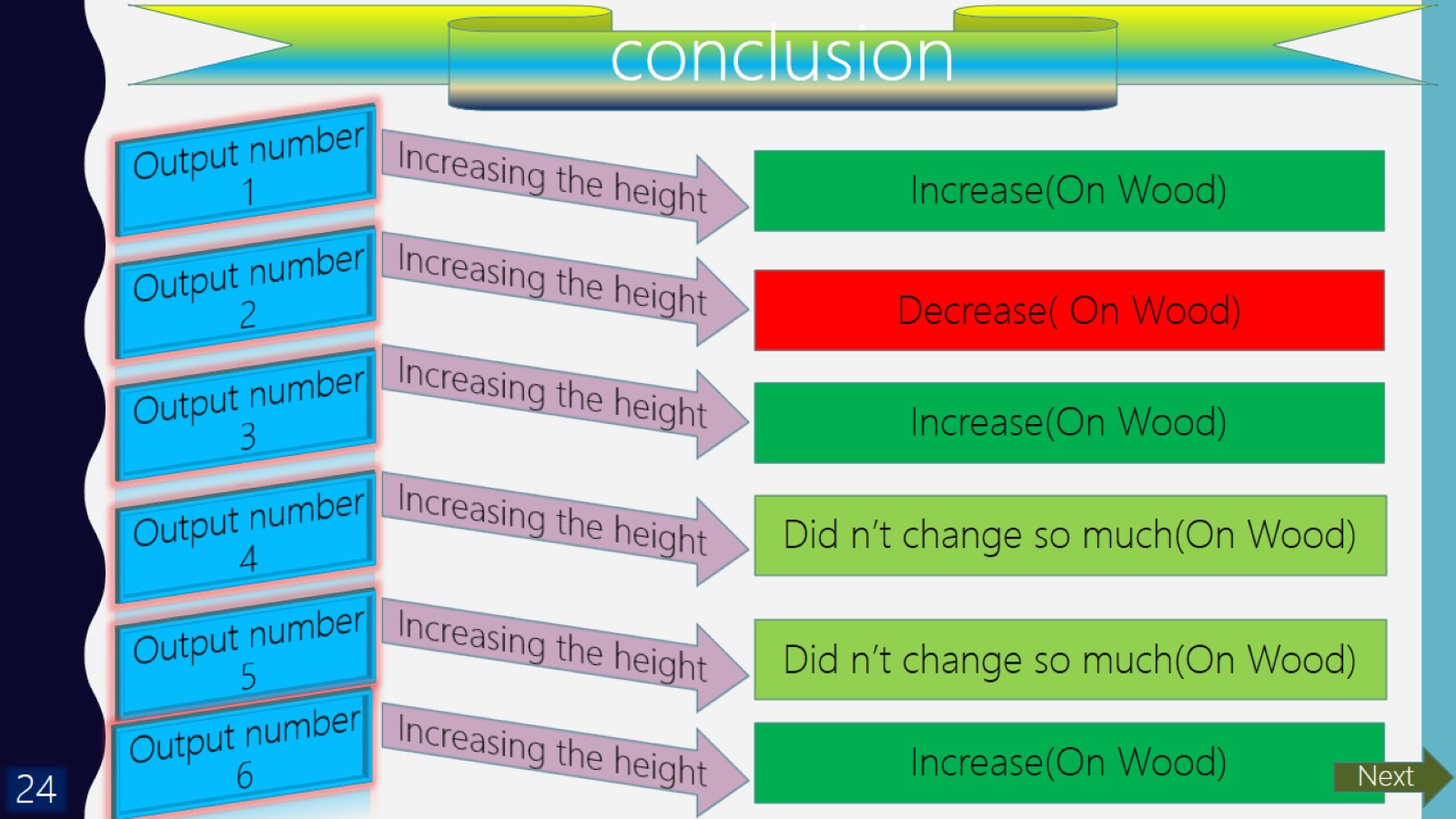 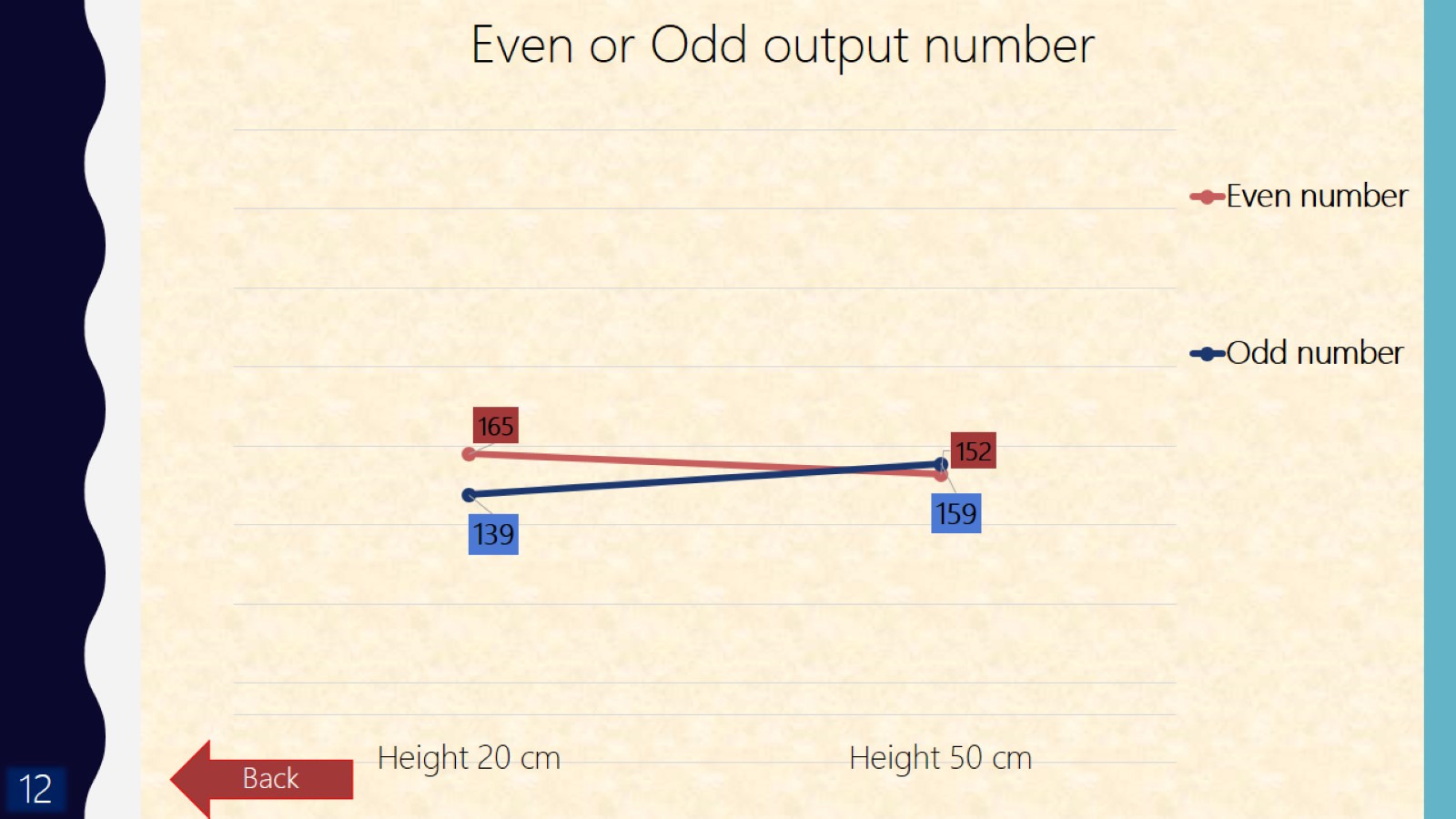 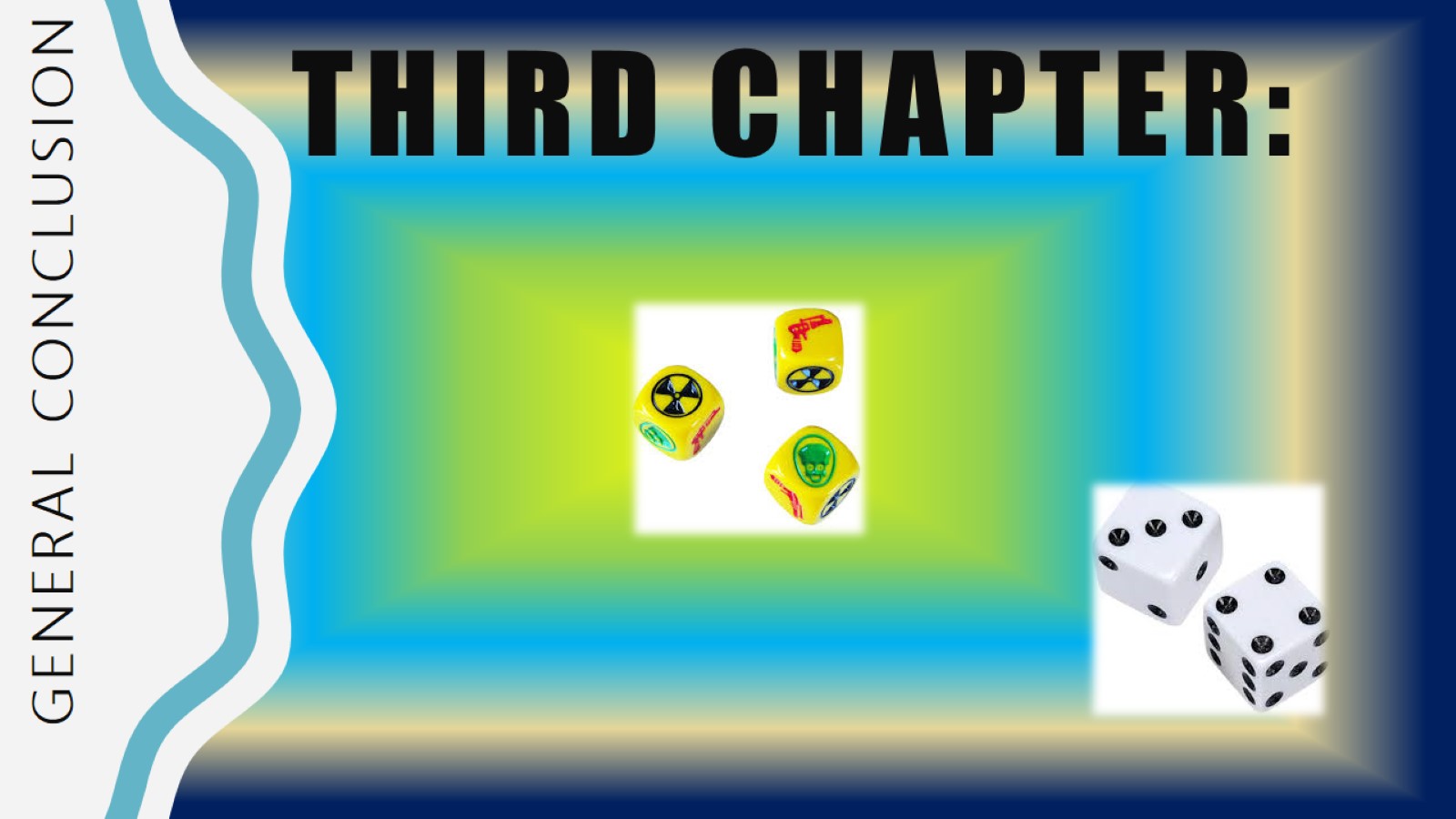 Third Chapter:
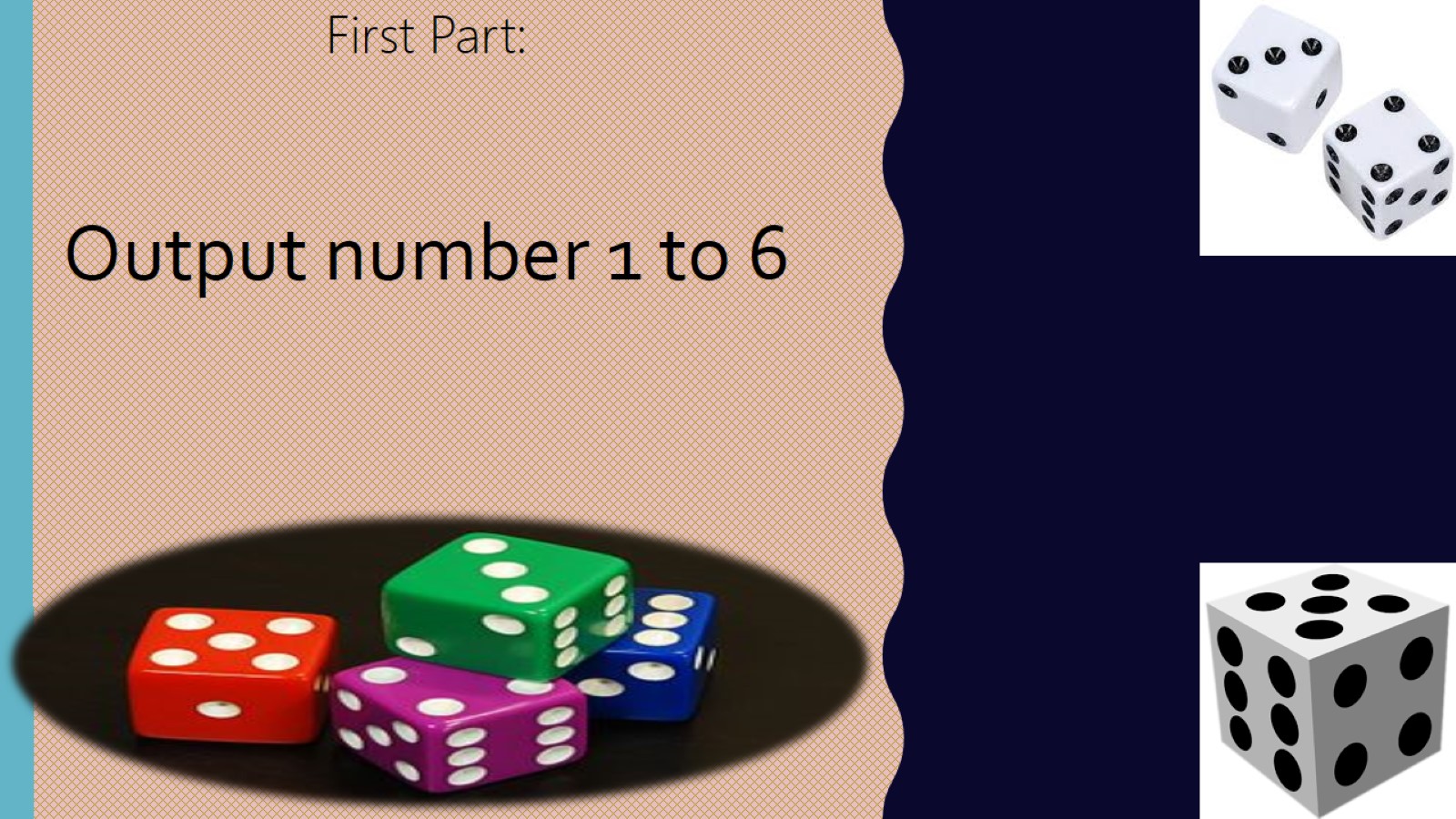 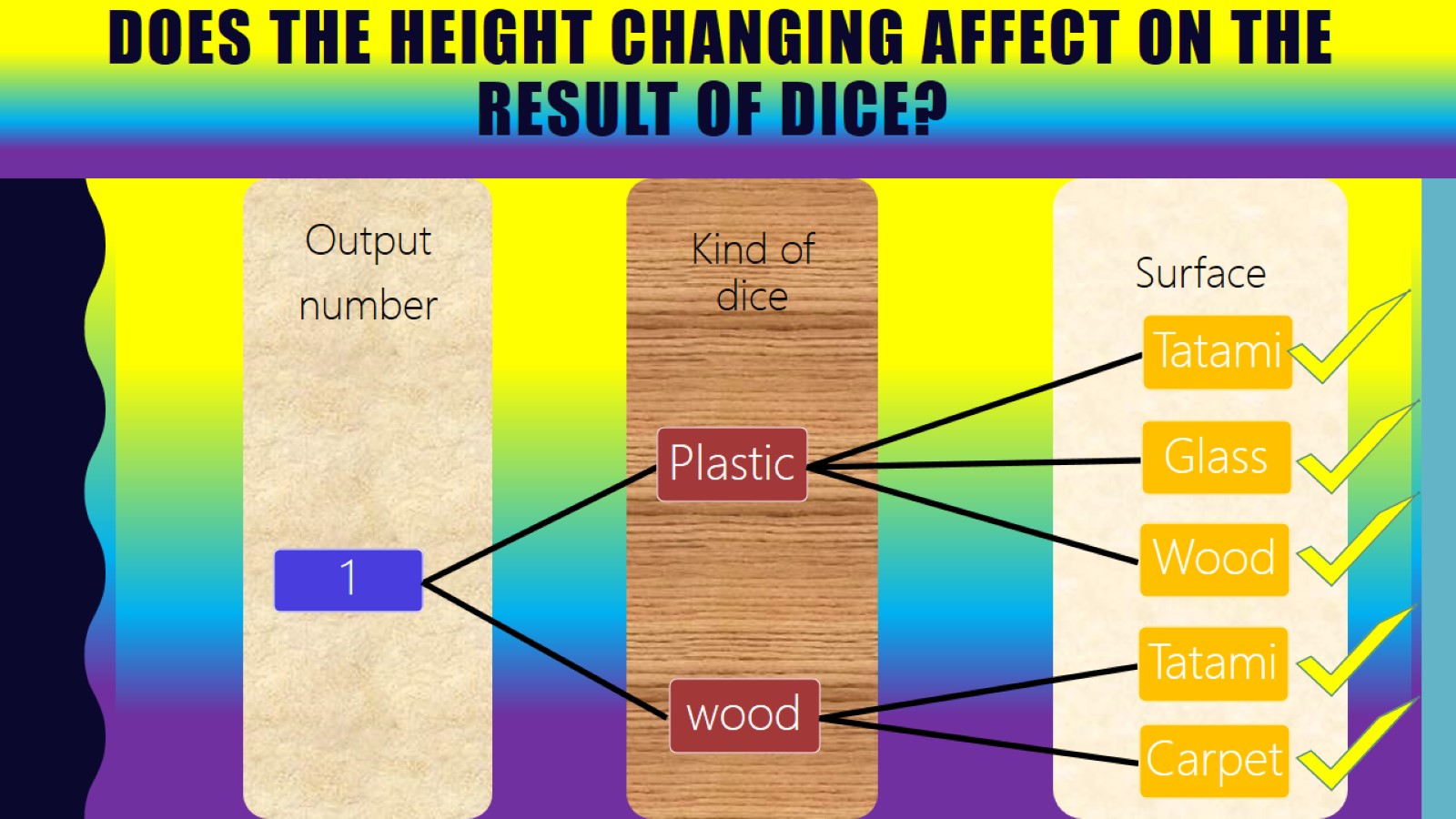 Does the height changing affect on the result of dice?
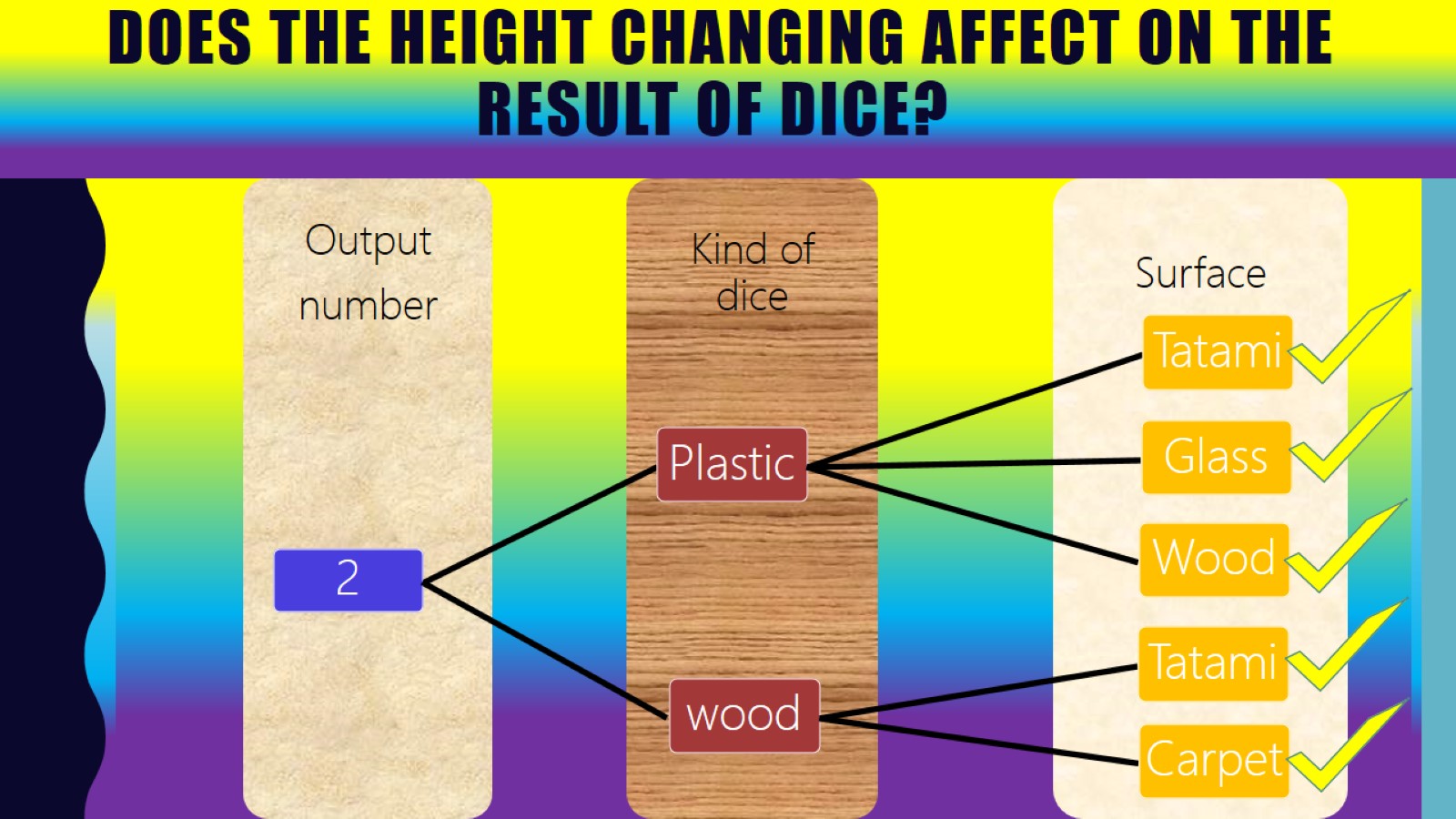 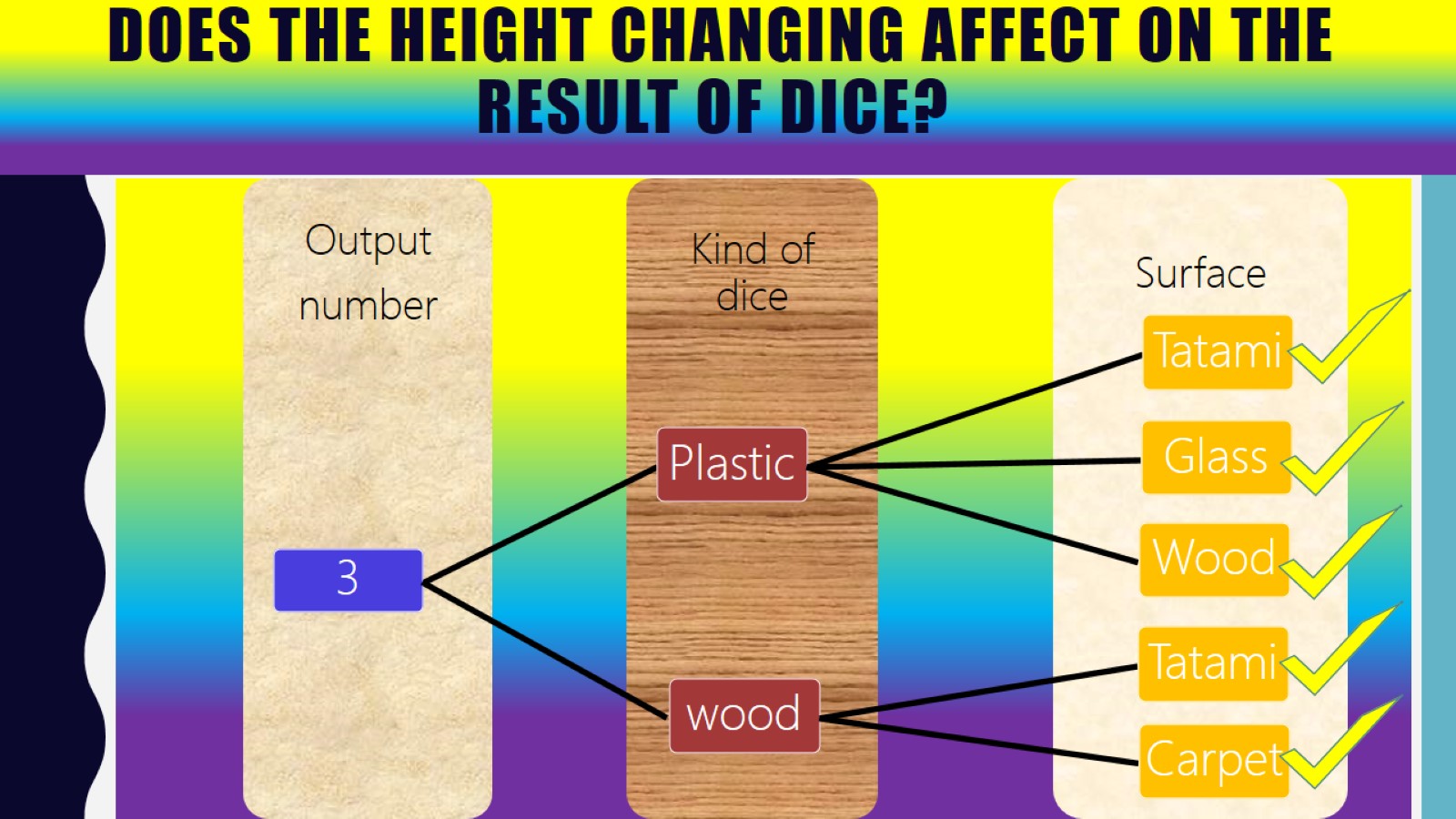 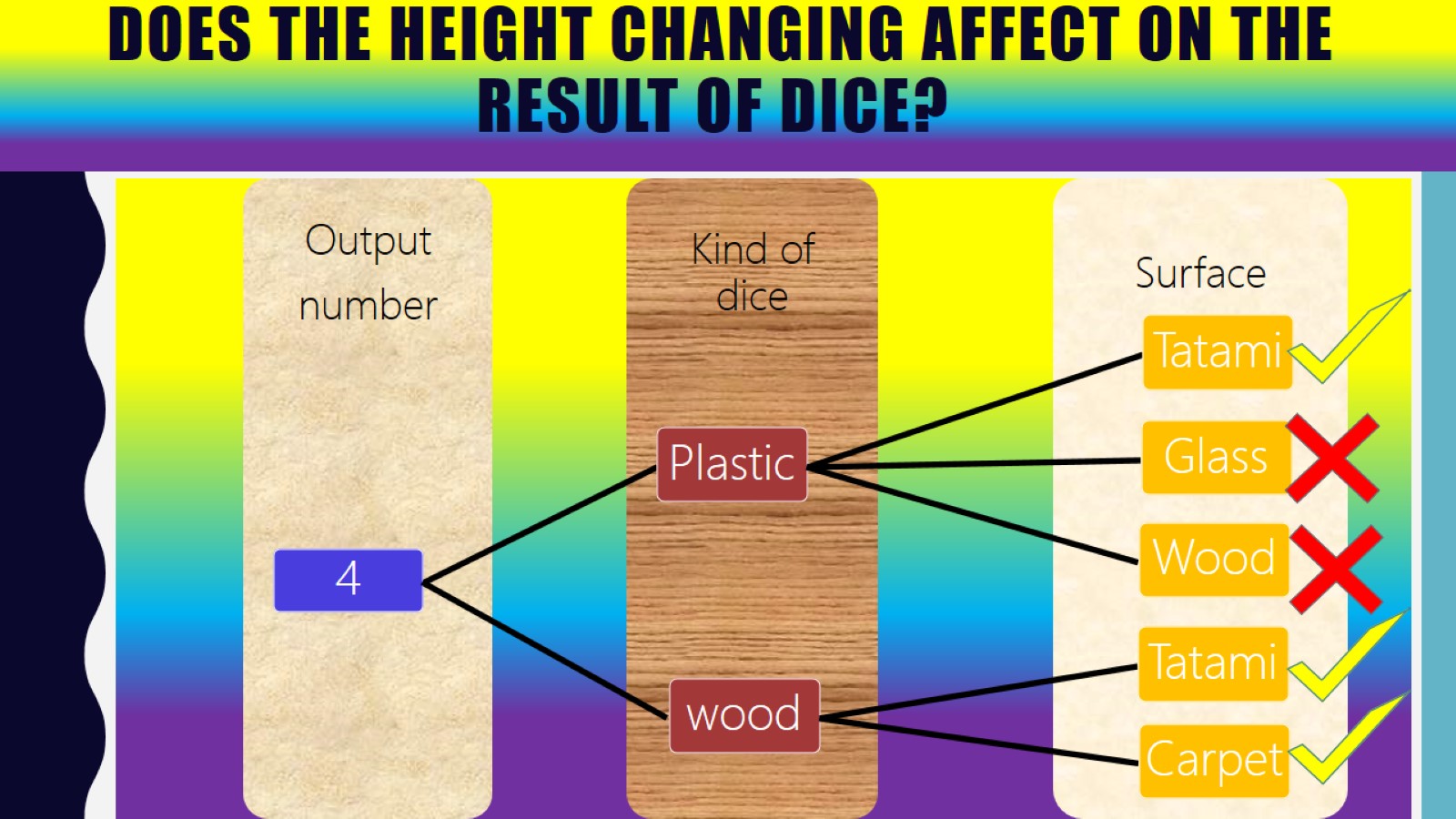 Does the height changing affect on the result of dice?
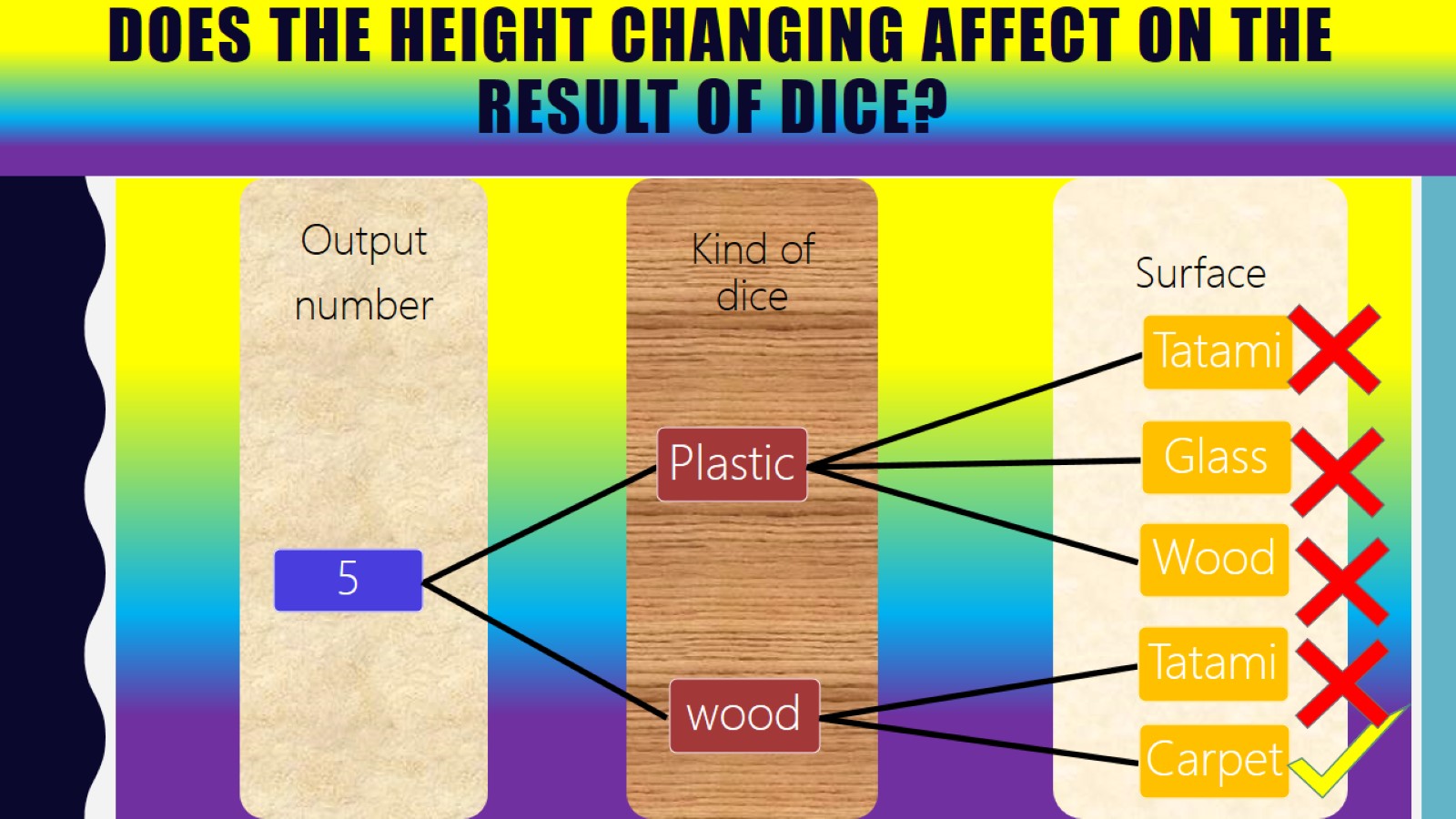 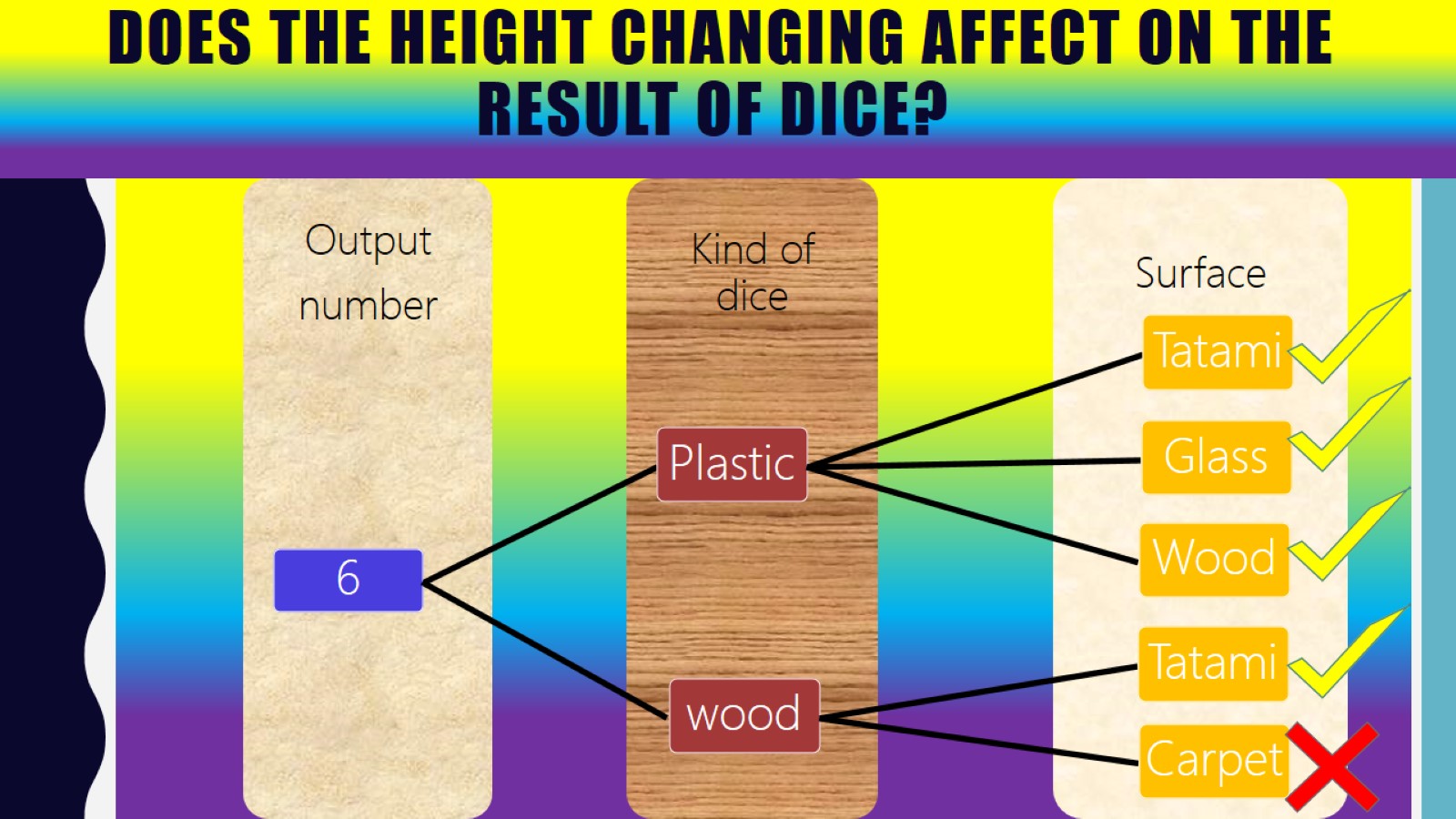